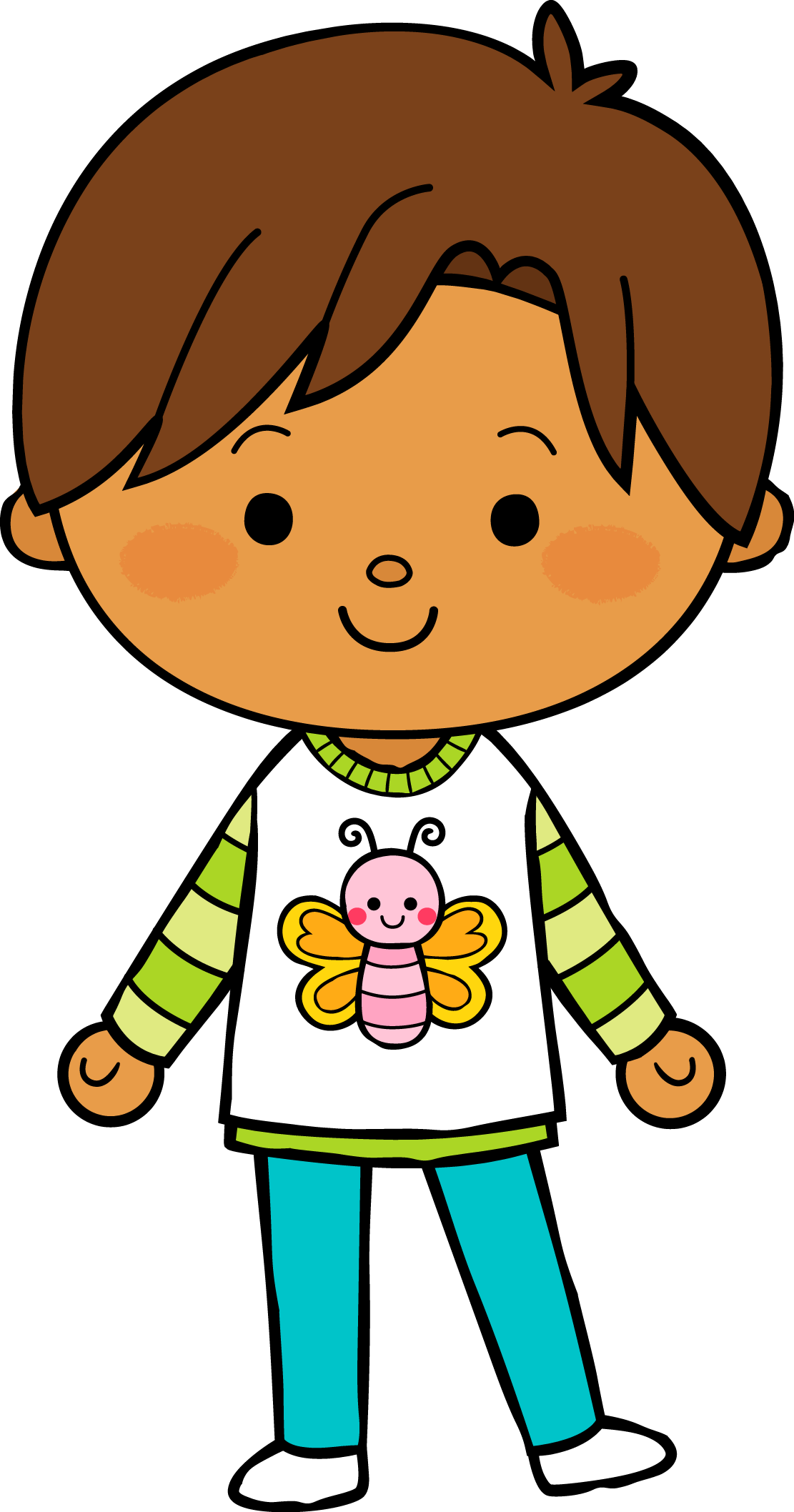 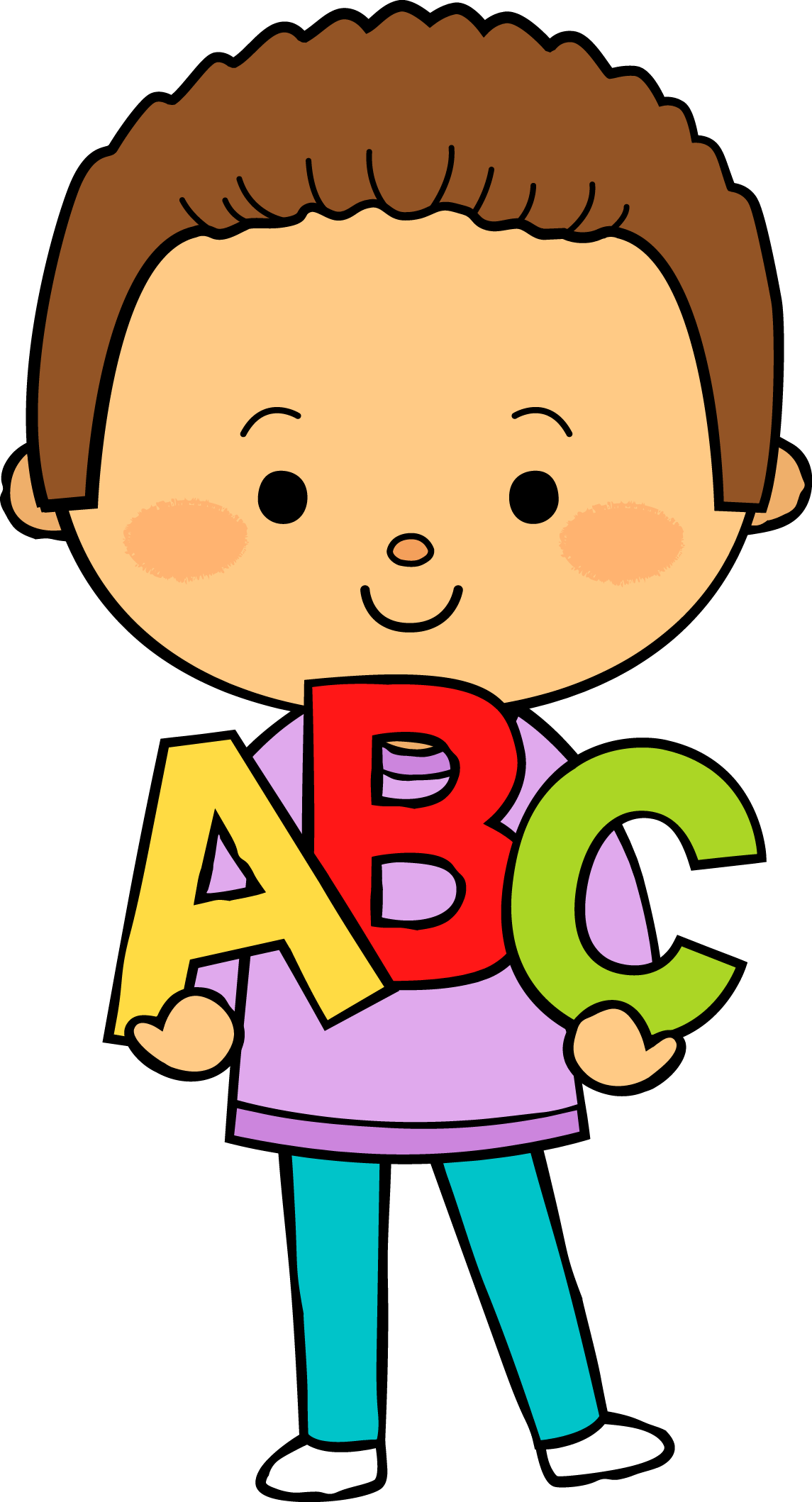 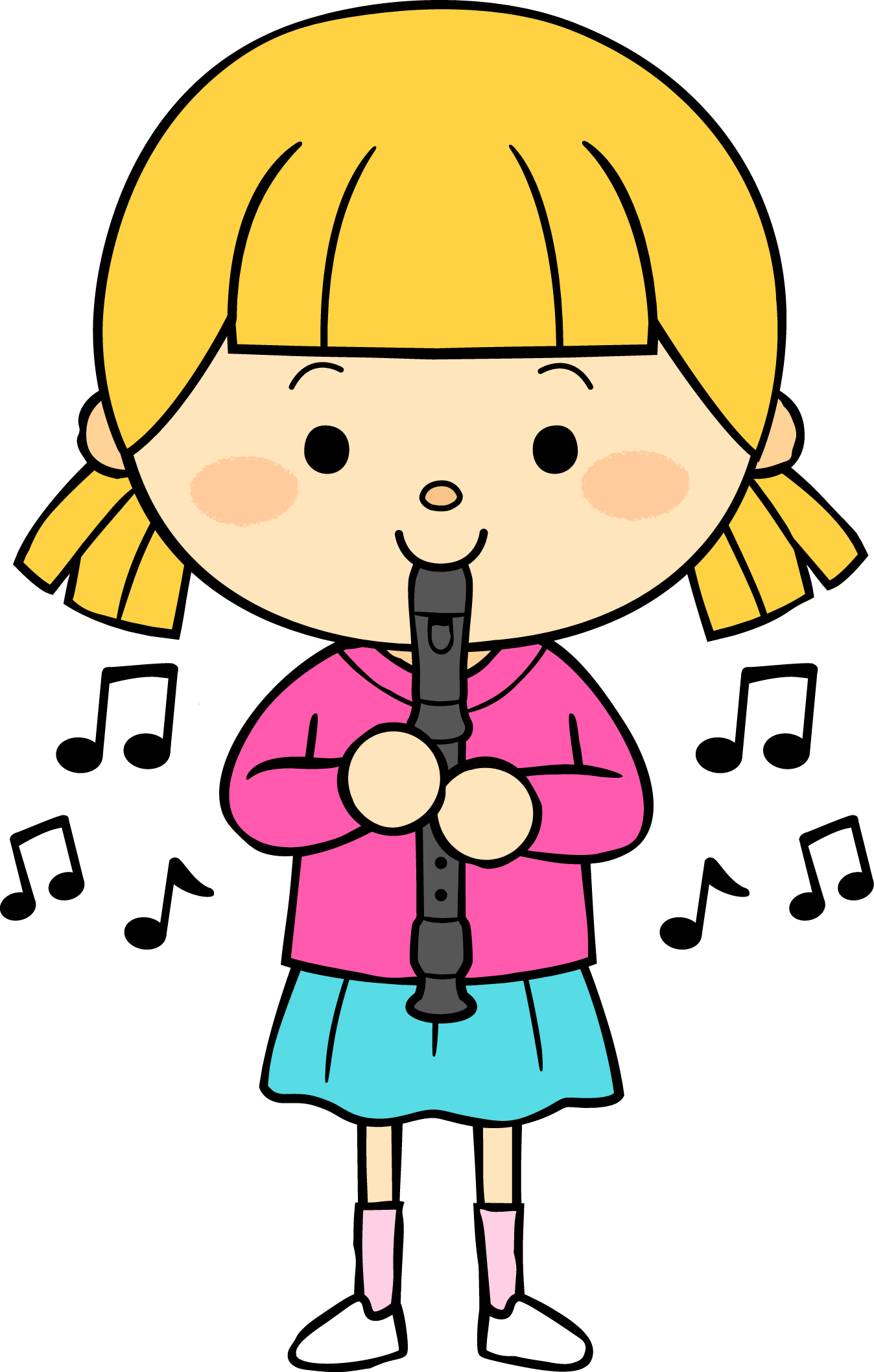 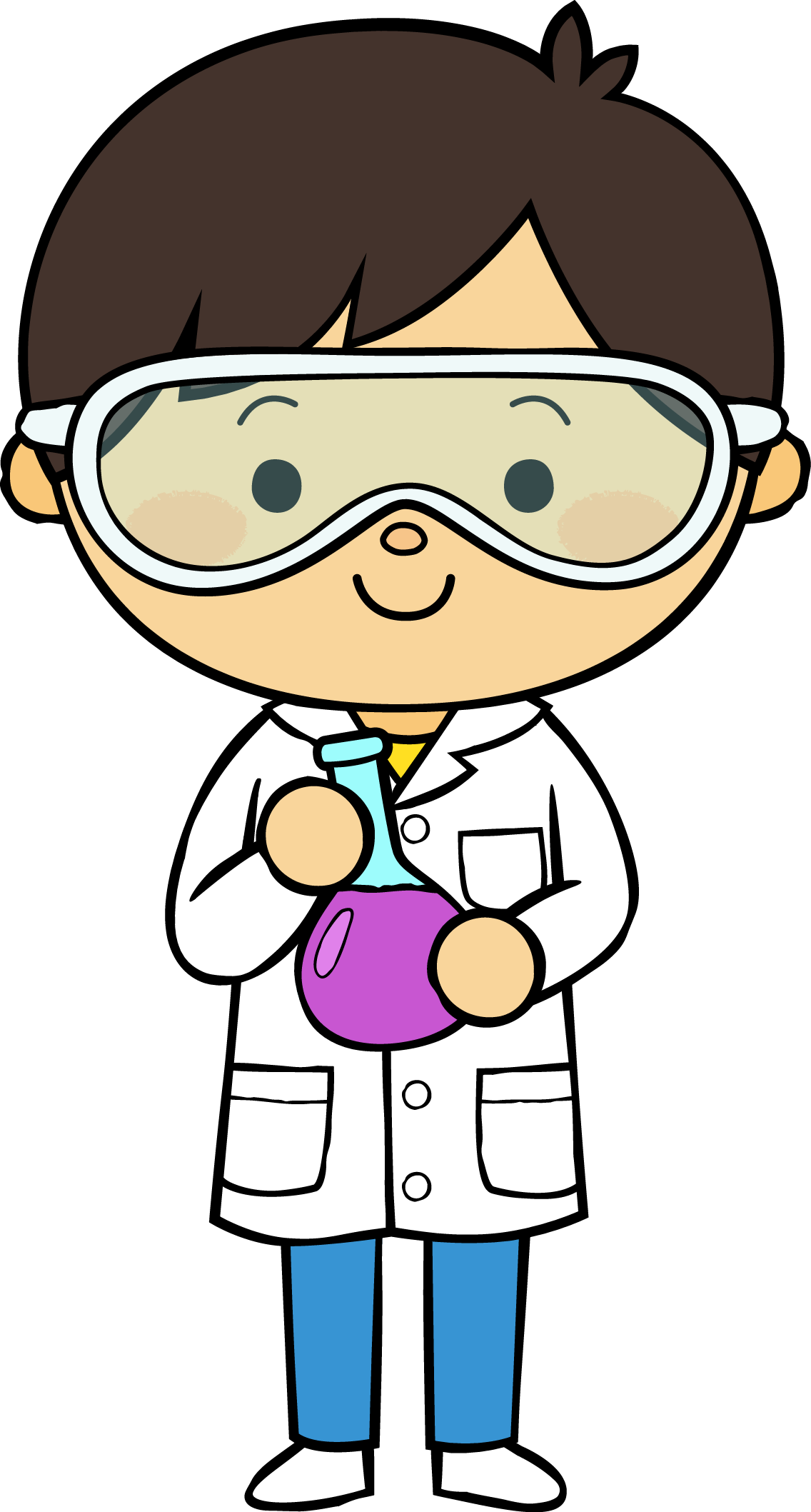 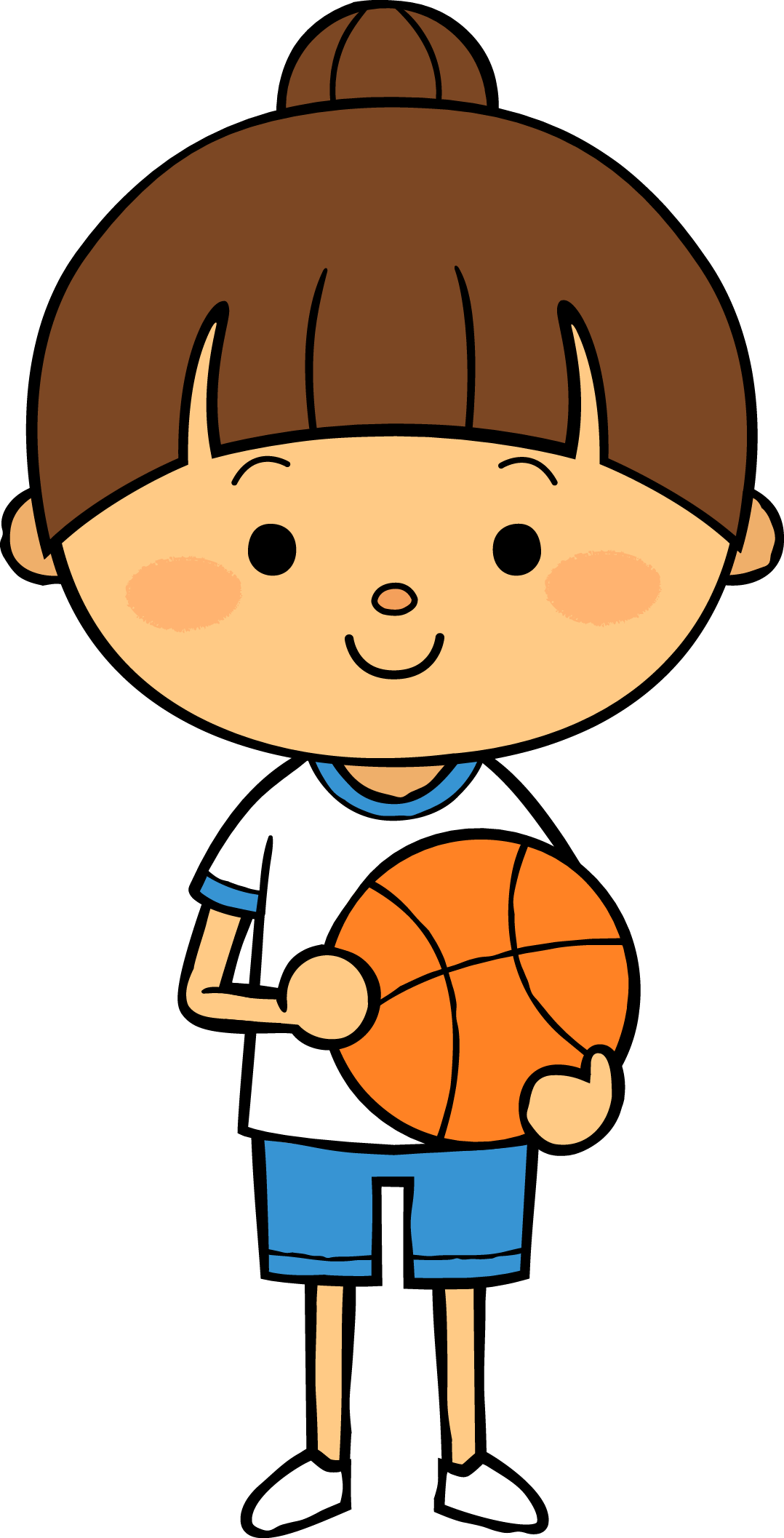 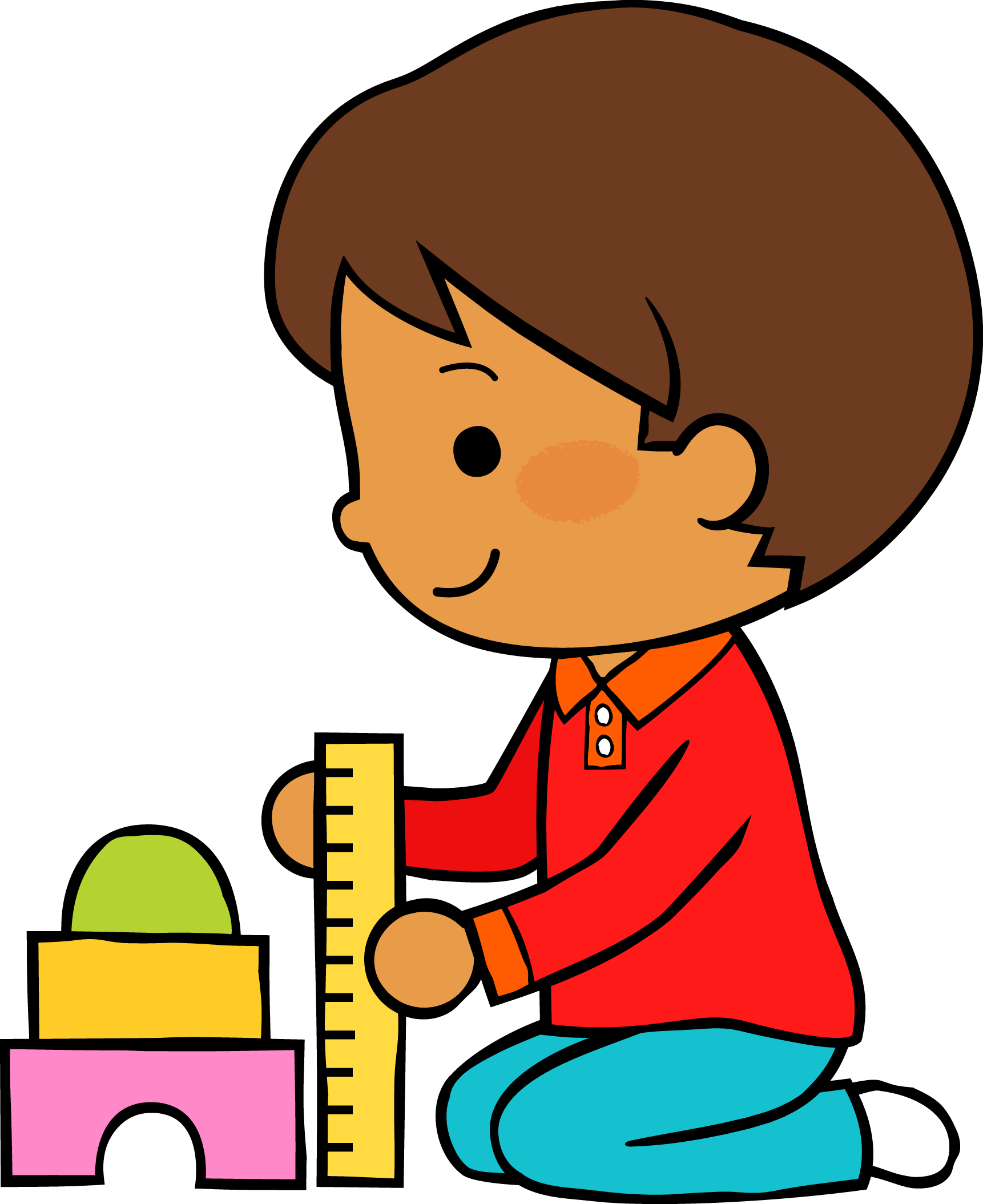 14       DIC       2020
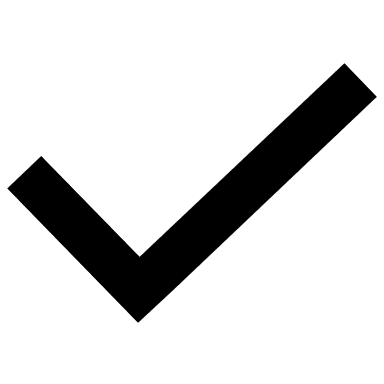 M
M
J
V
L
Situación de Aprendizaje: _”LA NAVIDAD”_
Autoevaluación
Manifestaciones de los alumnos
Aspectos de la planeación didáctica
Campos de formación y/o áreas de desarrollo personal y social a favorecer
Pensamiento 
matemático
Lenguaje y
comunicación
Exploración del mundo natural y social
Educación 
Física
Educación Socioemocional
Artes
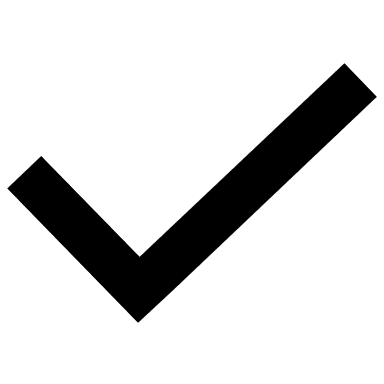 La jornada de trabajo fue:
Exitosa
Buena
Regular
Mala
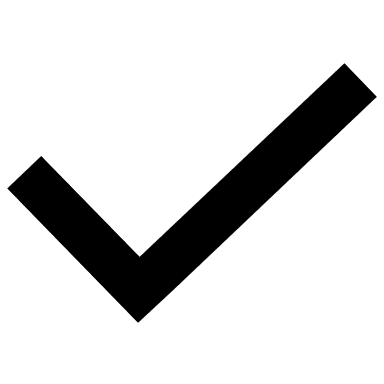 Observaciones
_Considero que las actividades planteadas fueron adecuadas a pesar de contar con alumnos de multigrado, los aprendizajes esperados se favorecieron y el material didáctico fue llamativo, manipulable, observable y auditivo con el que los alumnos interactuaron. Considero que el tiempo no lo organicé muy bien ya que los alumnos se ocupaban en diferentes horas ._
Logro de los aprendizajes esperados 
      Materiales educativos adecuados
       Nivel de complejidad adecuado 
       Organización adecuada
       Tiempo planeado correctamente
       Actividades planeadas conforme a lo planeado.
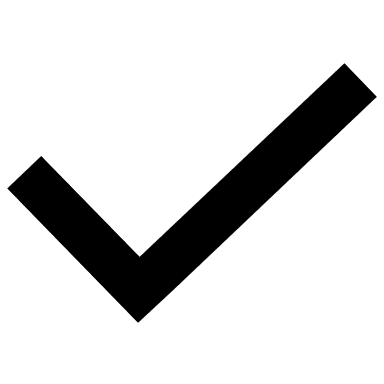 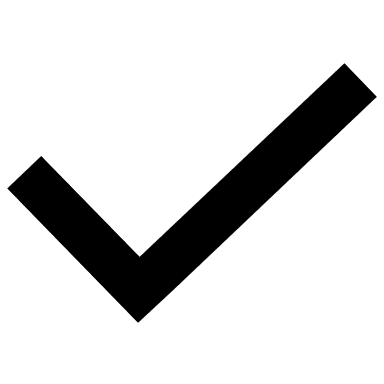 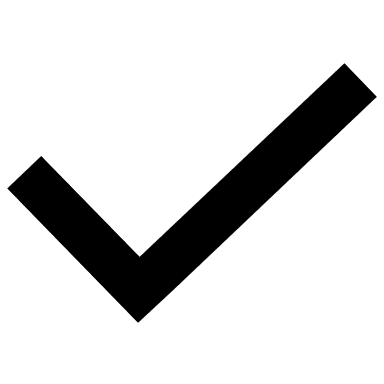 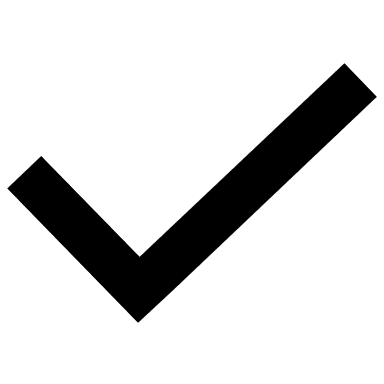 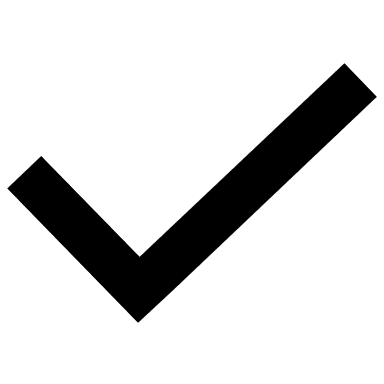 Interés en las actividades
Participación de la manera esperada
Adaptación a la organización establecida
Seguridad y cooperación al realizar las actividades
Todos   Algunos  Pocos   Ninguno
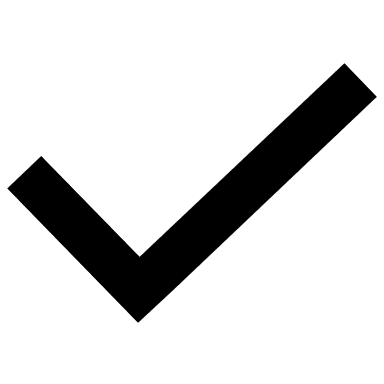 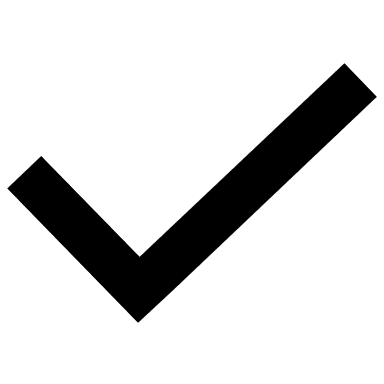 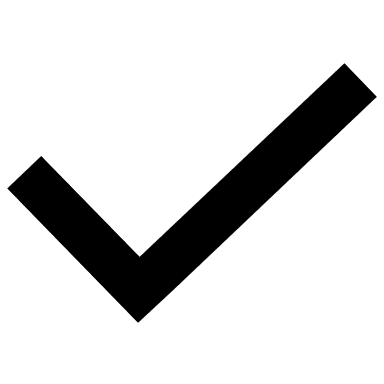 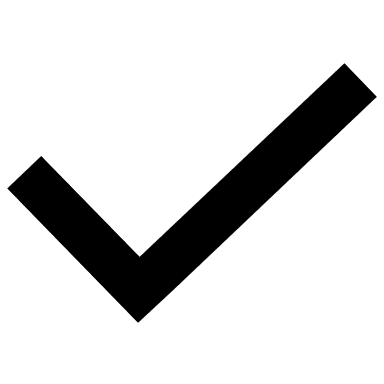 Rescato los conocimientos previos
Identifico y actúa conforme a las necesidades e intereses de los alumnos  
Fomento la participación de todos los alumnos 
Otorgo consignas claras
Intervengo adecuadamente
Fomento la autonomía de los alumnos
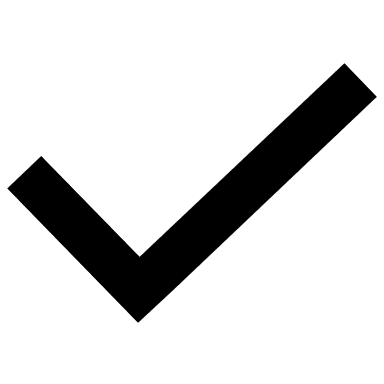 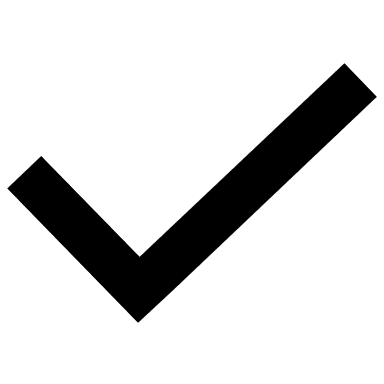 Si            No
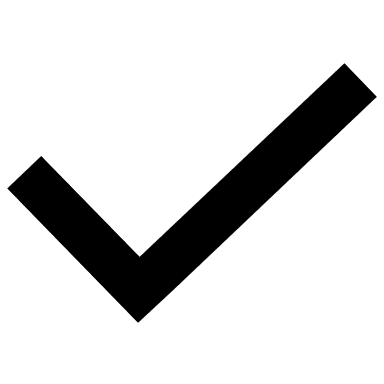 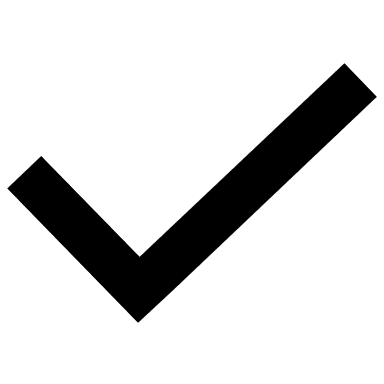 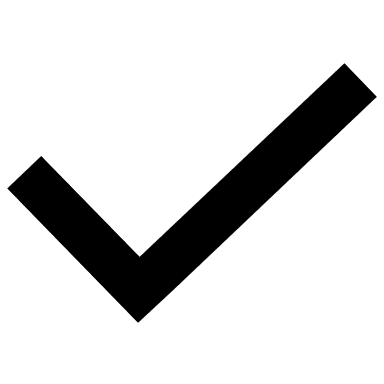 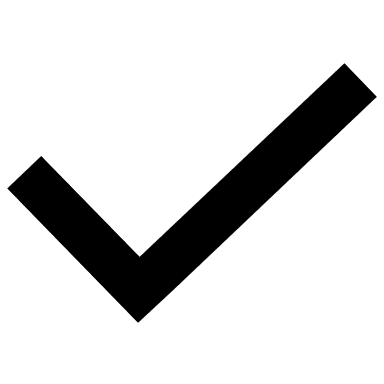 Logros
Dificultades
_Lo que más se me dificultó fue que los alumnos tuvieran esa iniciativa y seguridad para participar, aspecto que fui trabajando día a día, ganándome su confianza para así tener una participación más activa de su parte. _
_Se logró que las actividades fueran lo suficientemente atractivas para los niños, de esta manera los aprendizajes se favorecieron tal cual se esperaba._
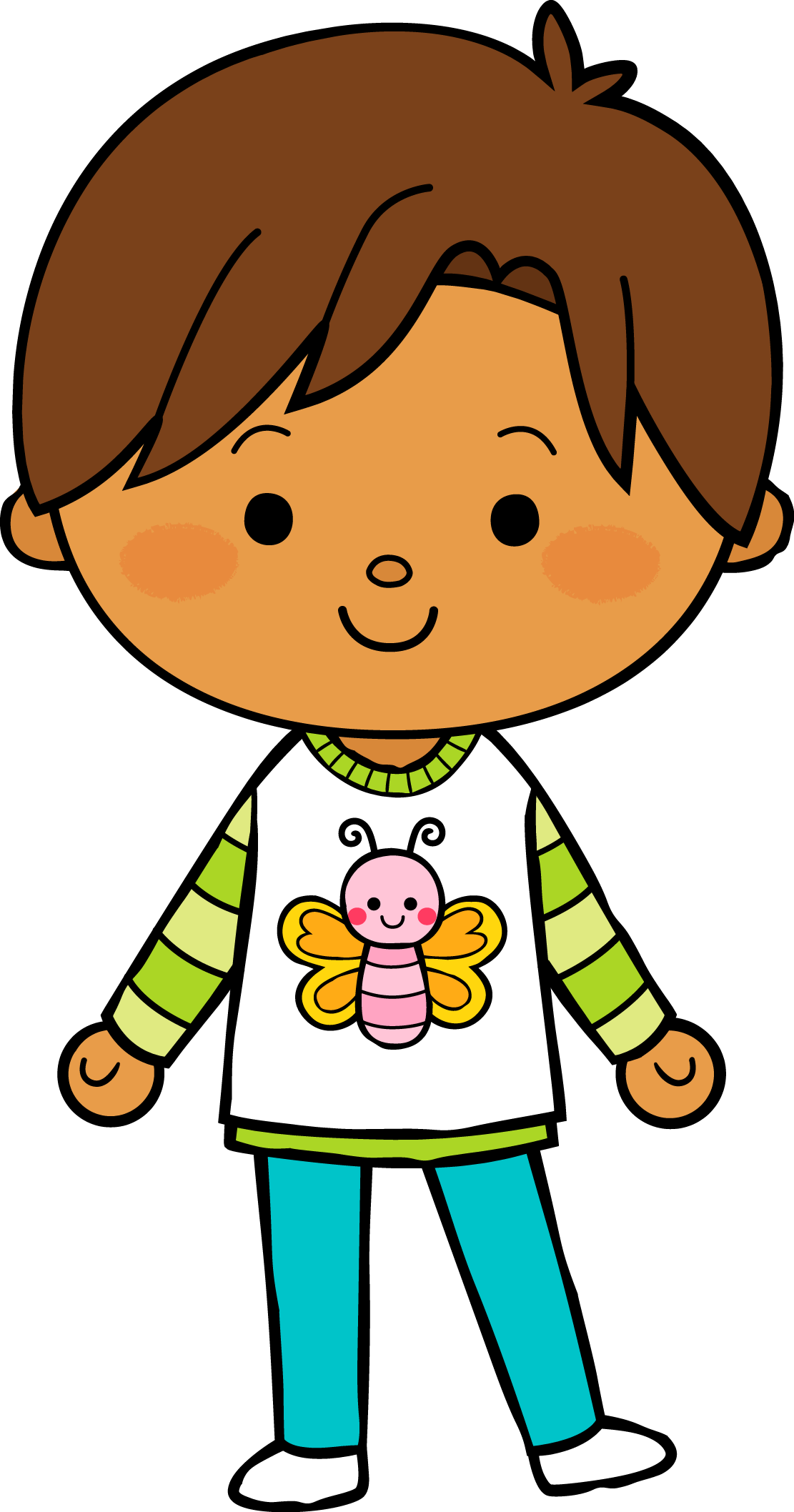 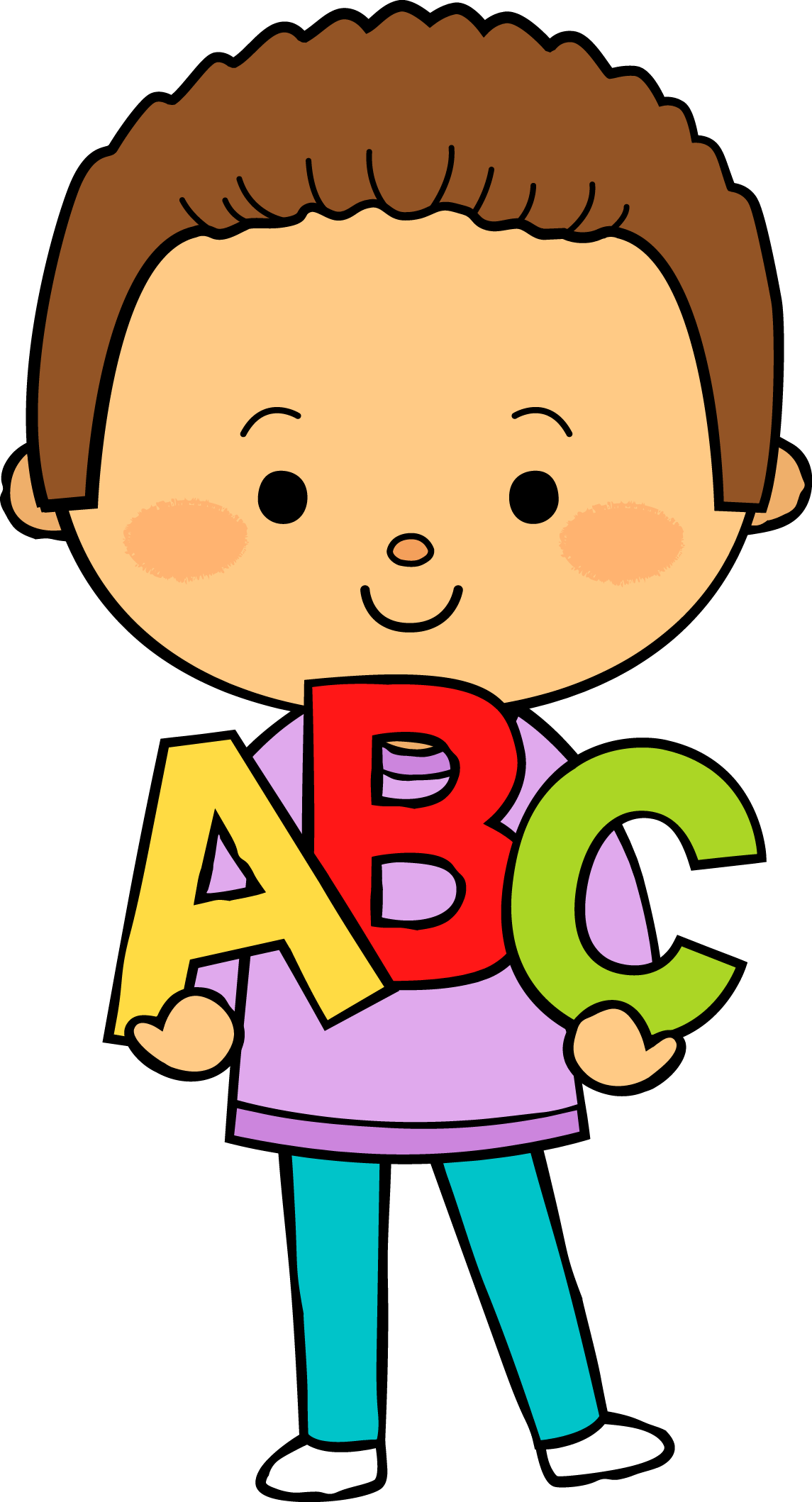 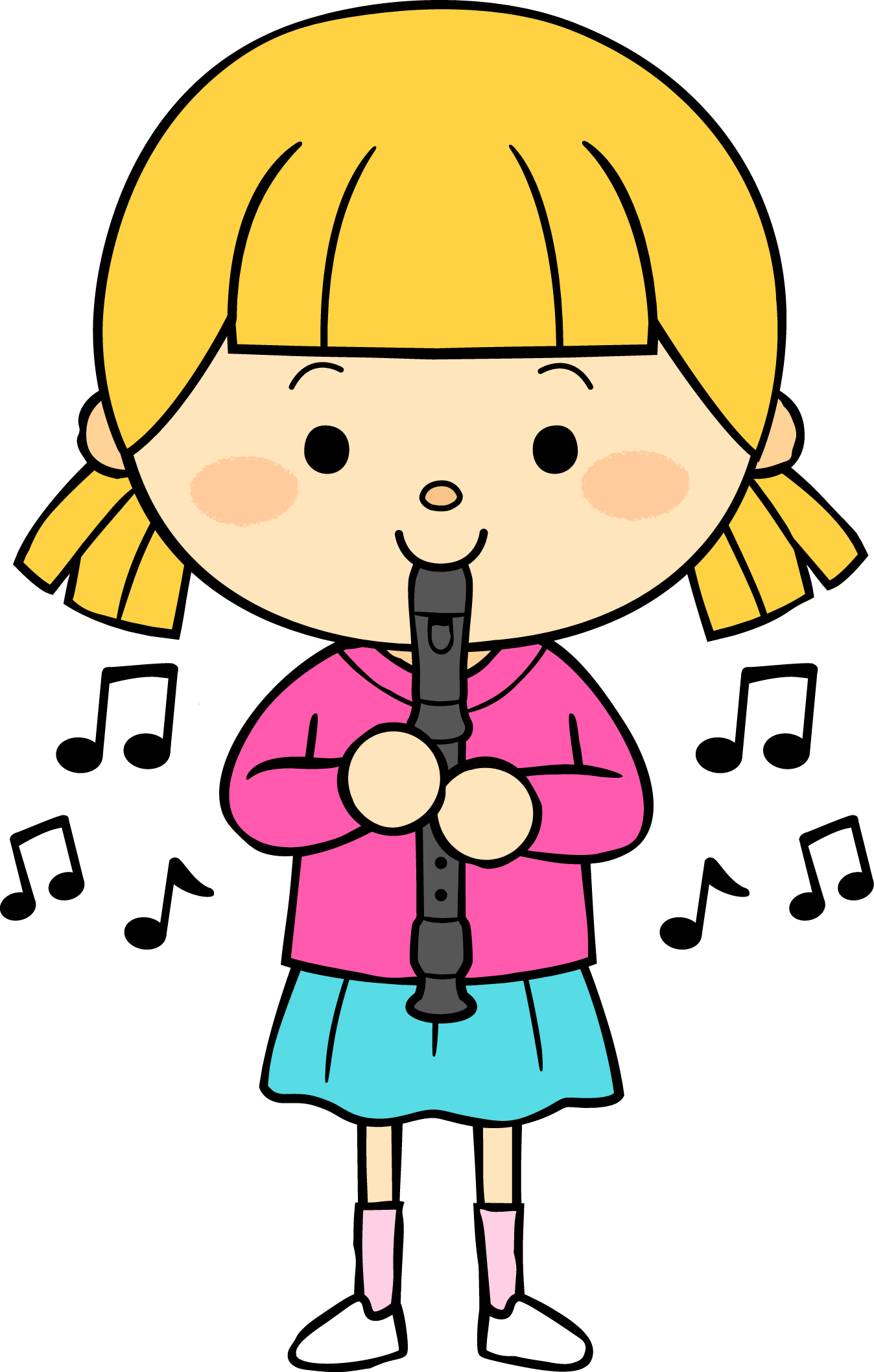 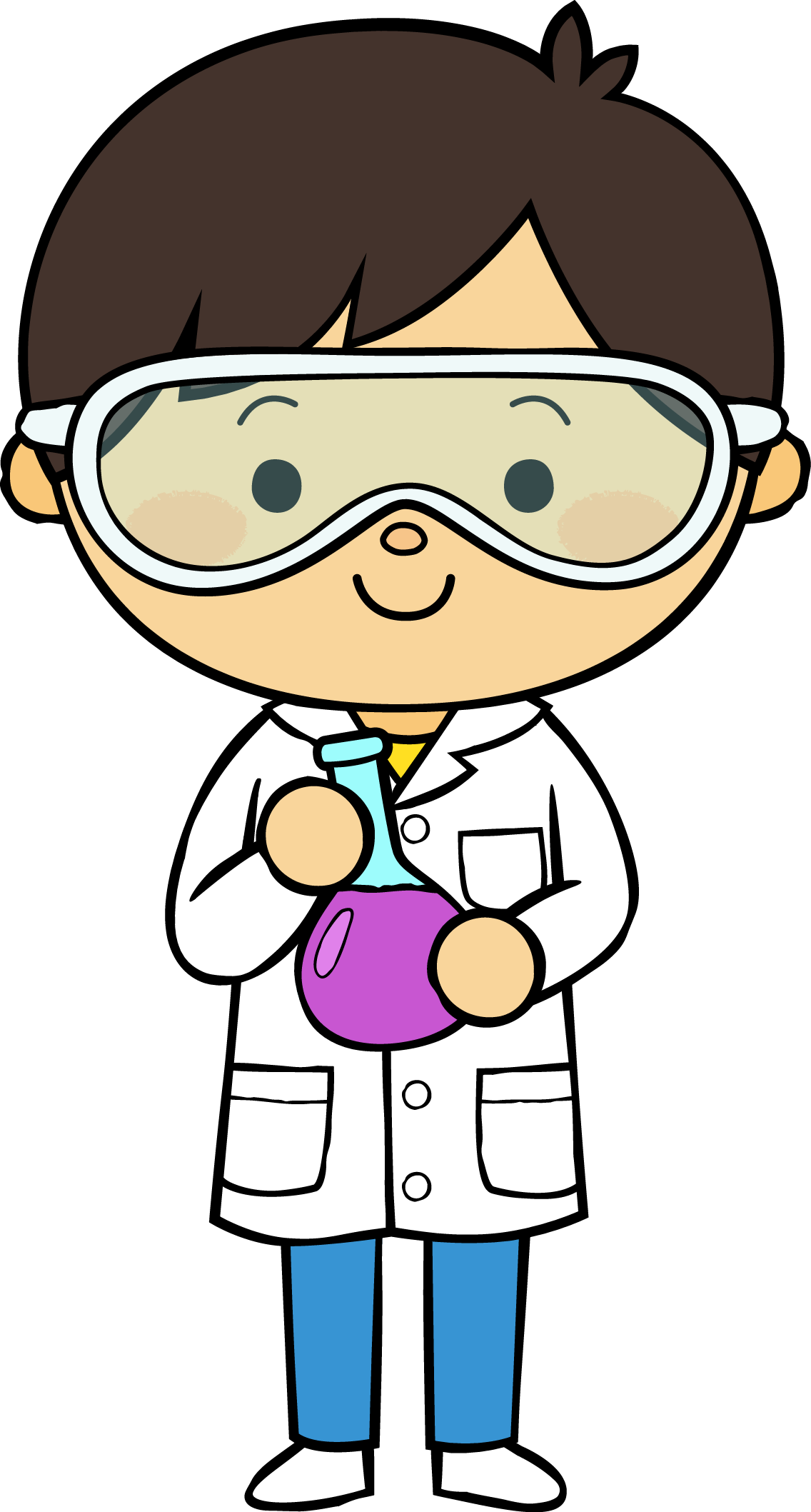 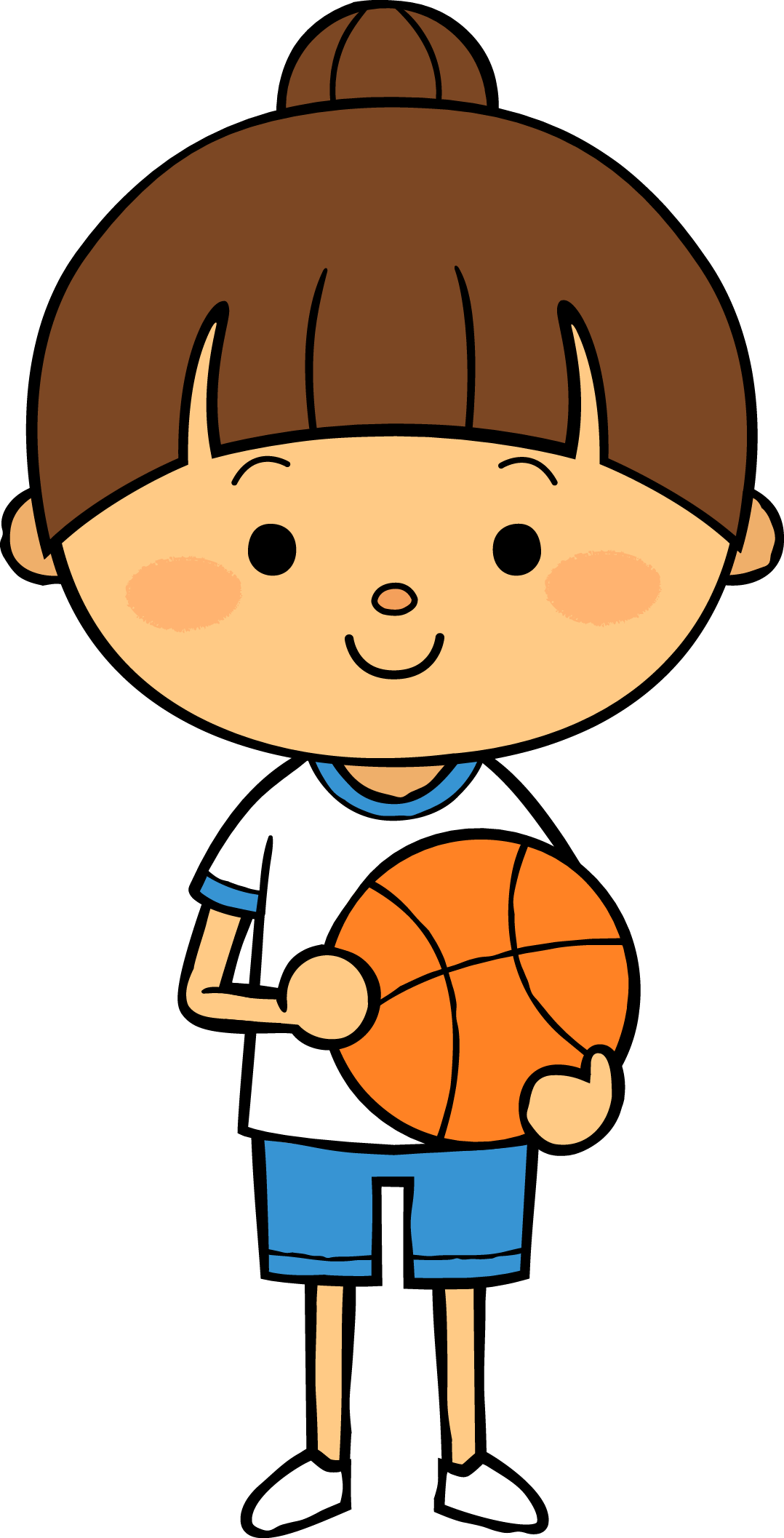 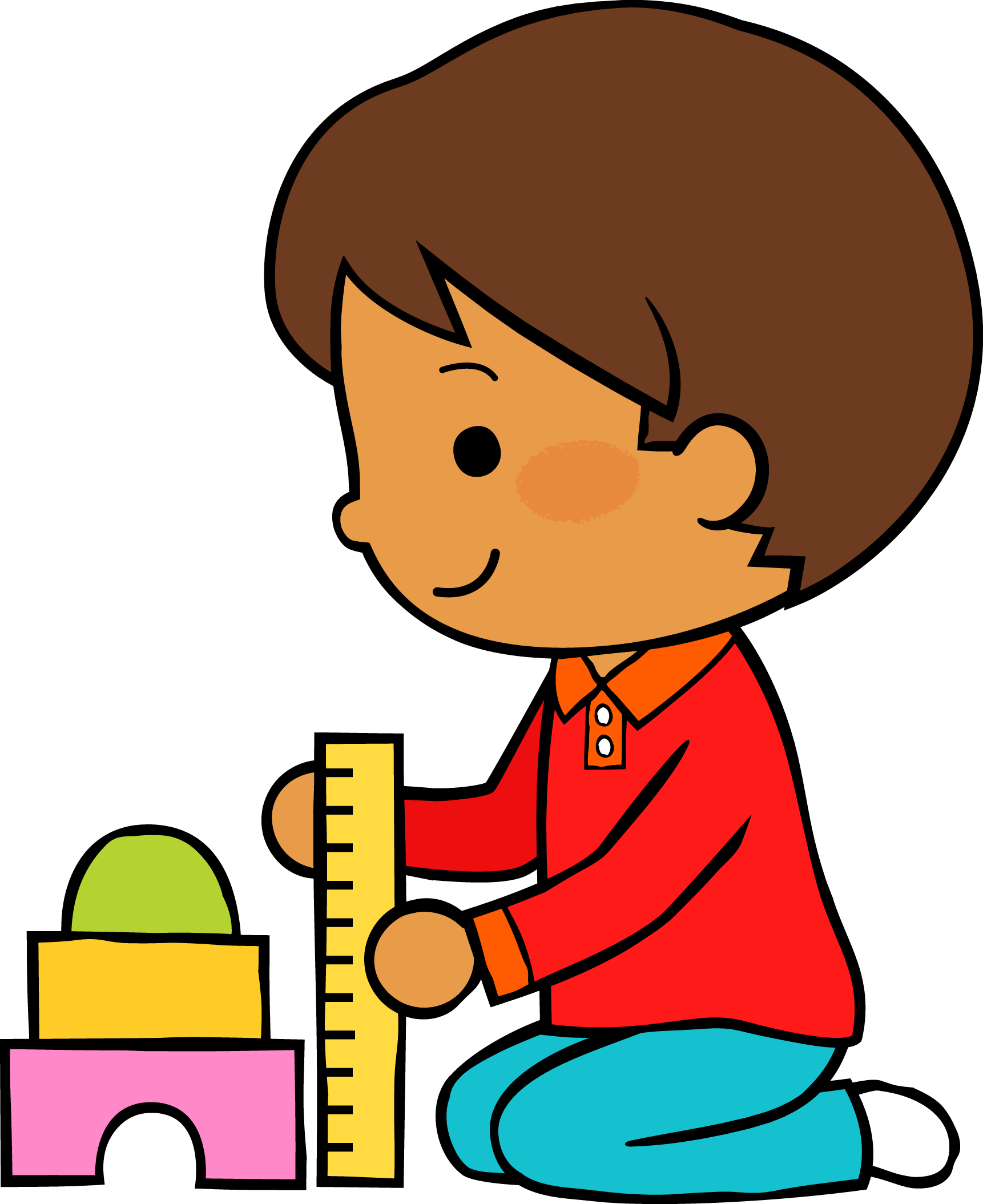 15       DIC       2020
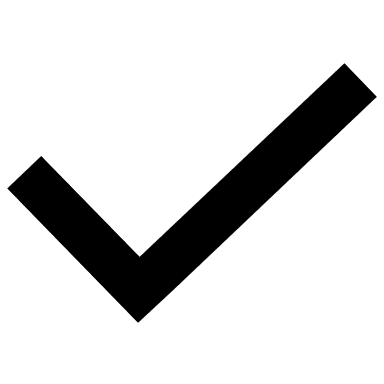 M
M
J
V
L
Situación de Aprendizaje: _”LA NAVIDAD”_
Autoevaluación
Manifestaciones de los alumnos
Aspectos de la planeación didáctica
Campos de formación y/o áreas de desarrollo personal y social a favorecer
Pensamiento 
matemático
Lenguaje y
comunicación
Exploración del mundo natural y social
Educación 
Física
Educación Socioemocional
Artes
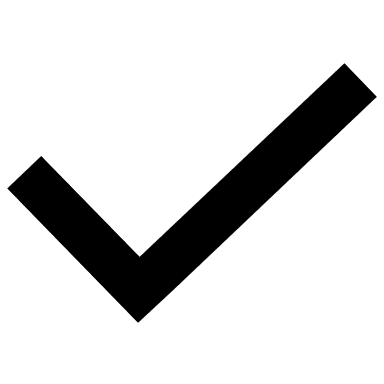 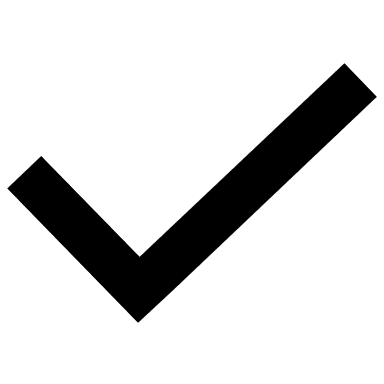 La jornada de trabajo fue:
Exitosa
Buena
Regular
Mala
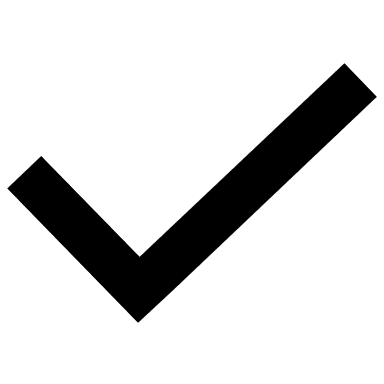 Observaciones
_Considero que las actividades planteadas fueron adecuadas a pesar de contar con alumnos de multigrado, los aprendizajes esperados se favorecieron y el material didáctico fue llamativo, manipulable, observable y auditivo con el que los alumnos interactuaron. Considero que el tiempo no lo organicé muy bien ya que los alumnos se ocupaban en diferentes horas ._
Logro de los aprendizajes esperados 
      Materiales educativos adecuados
       Nivel de complejidad adecuado 
       Organización adecuada
       Tiempo planeado correctamente
       Actividades planeadas conforme a lo planeado.
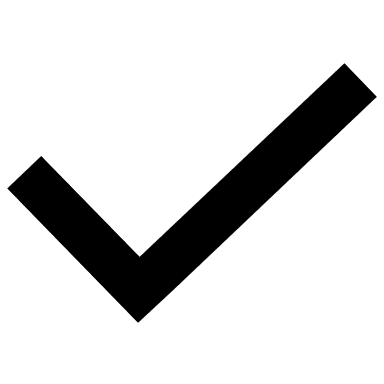 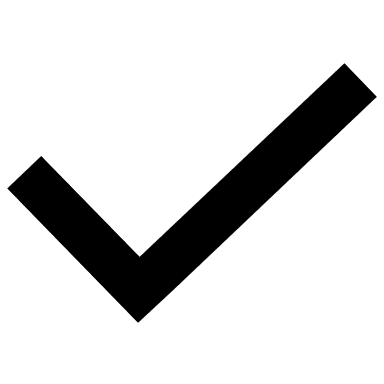 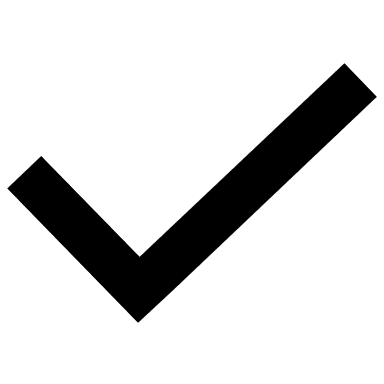 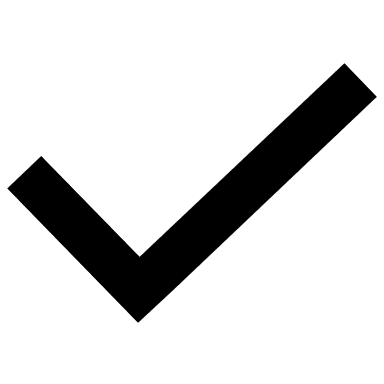 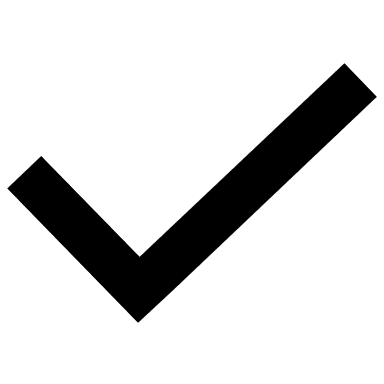 Interés en las actividades
Participación de la manera esperada
Adaptación a la organización establecida
Seguridad y cooperación al realizar las actividades
Todos   Algunos  Pocos   Ninguno
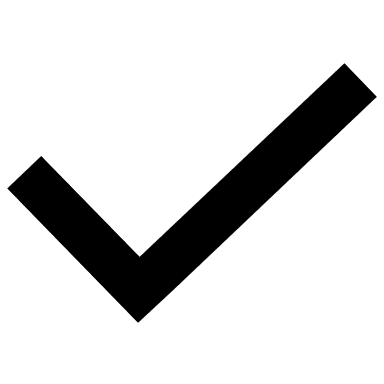 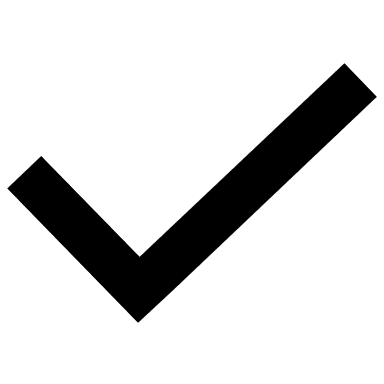 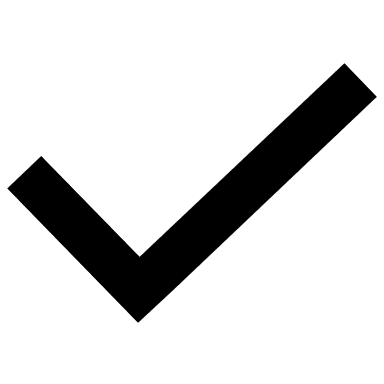 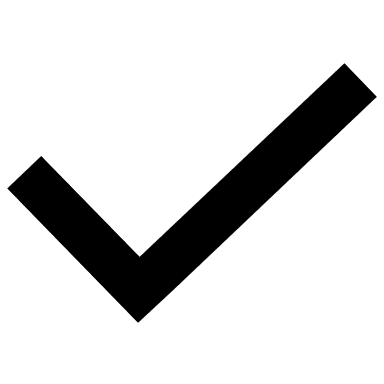 Rescato los conocimientos previos
Identifico y actúa conforme a las necesidades e intereses de los alumnos  
Fomento la participación de todos los alumnos 
Otorgo consignas claras
Intervengo adecuadamente
Fomento la autonomía de los alumnos
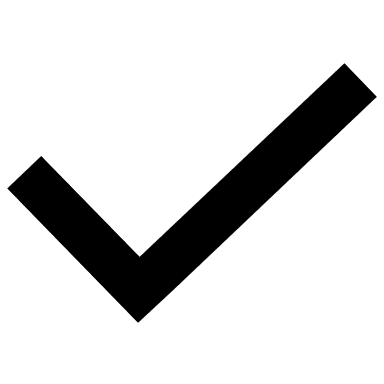 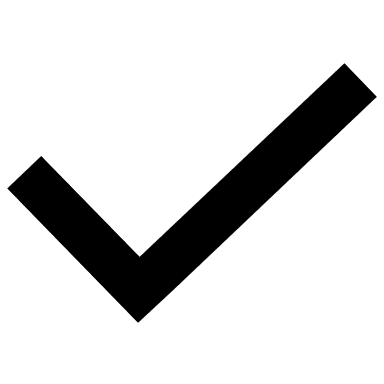 Si            No
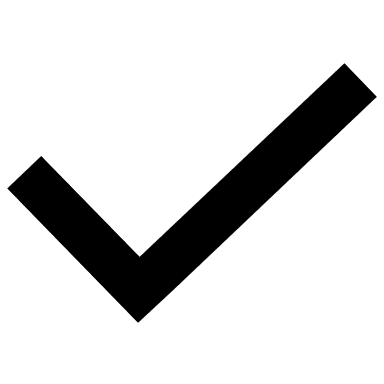 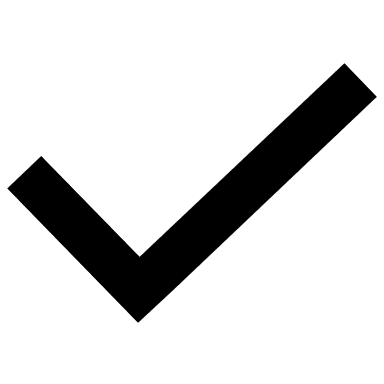 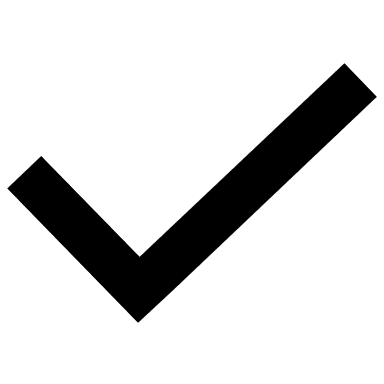 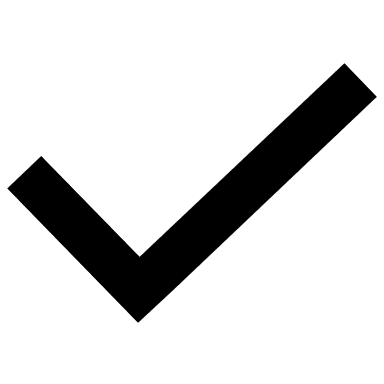 Logros
Dificultades
_Lo que más se me dificultó fue que los alumnos tuvieran esa iniciativa y seguridad para participar, aspecto que fui trabajando día a día, ganándome su confianza para así tener una participación más activa de su parte. _
_Se logró que las actividades fueran lo suficientemente atractivas para los niños, de esta manera los aprendizajes se favorecieron tal cual se esperaba._
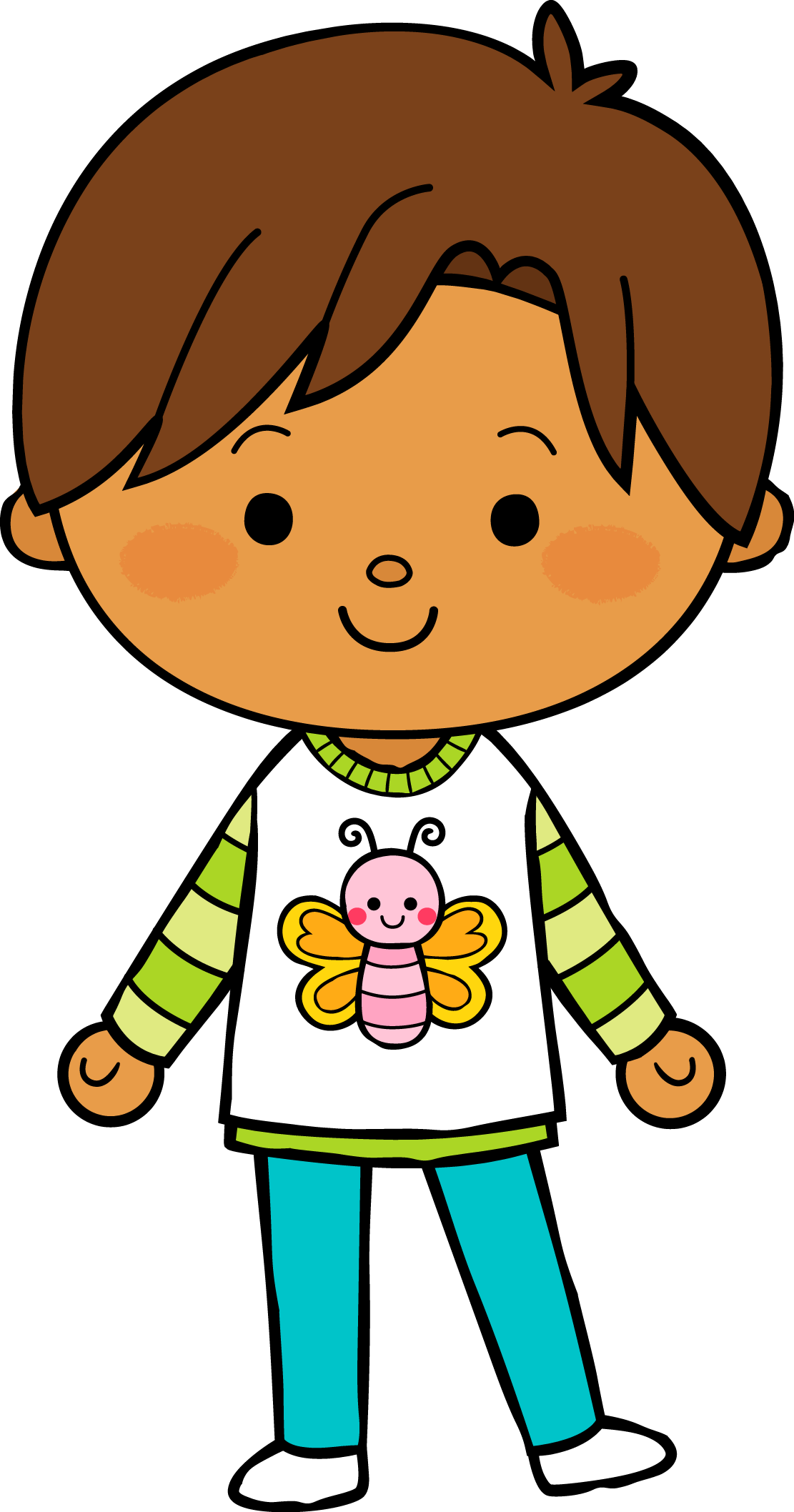 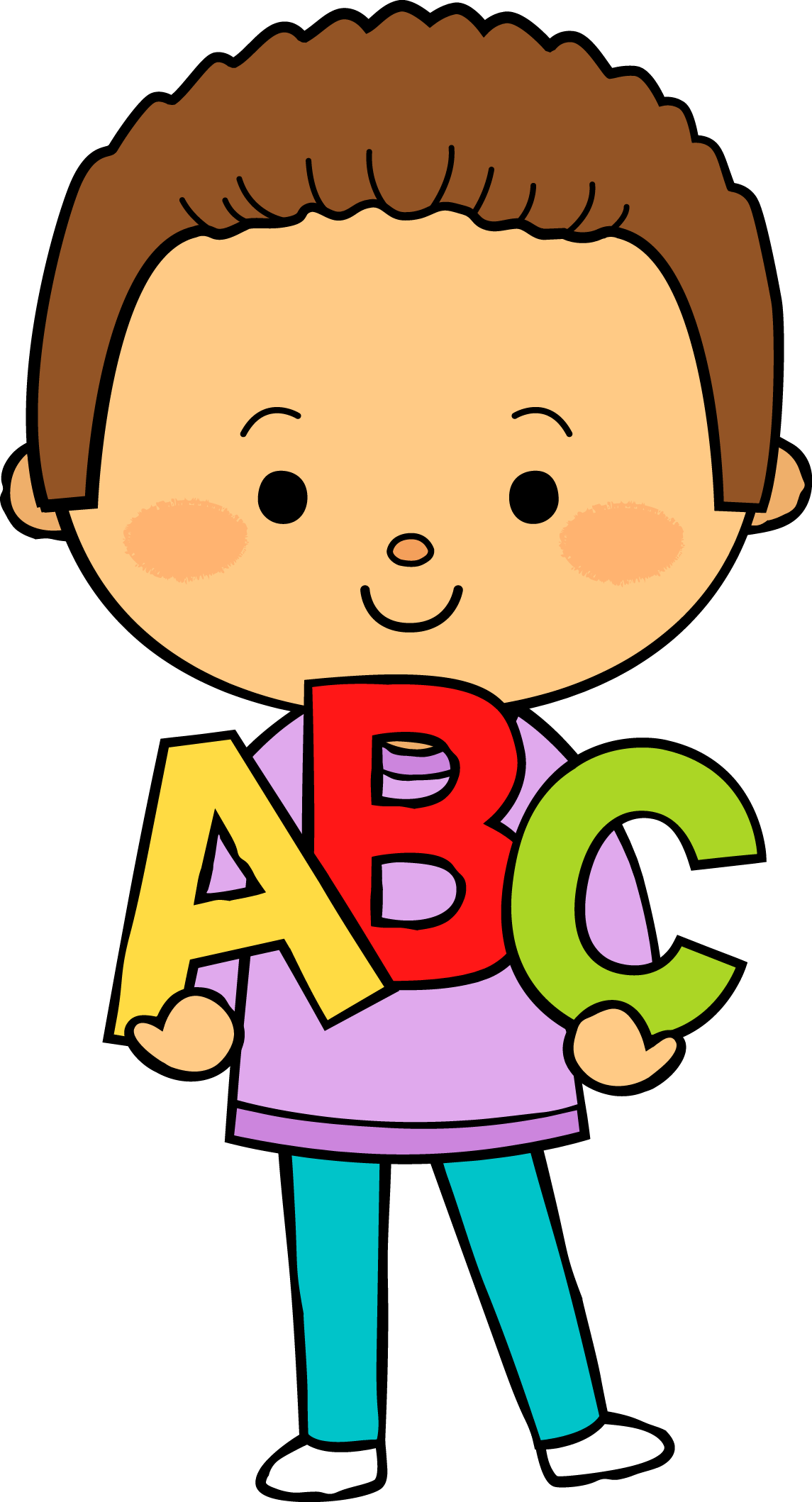 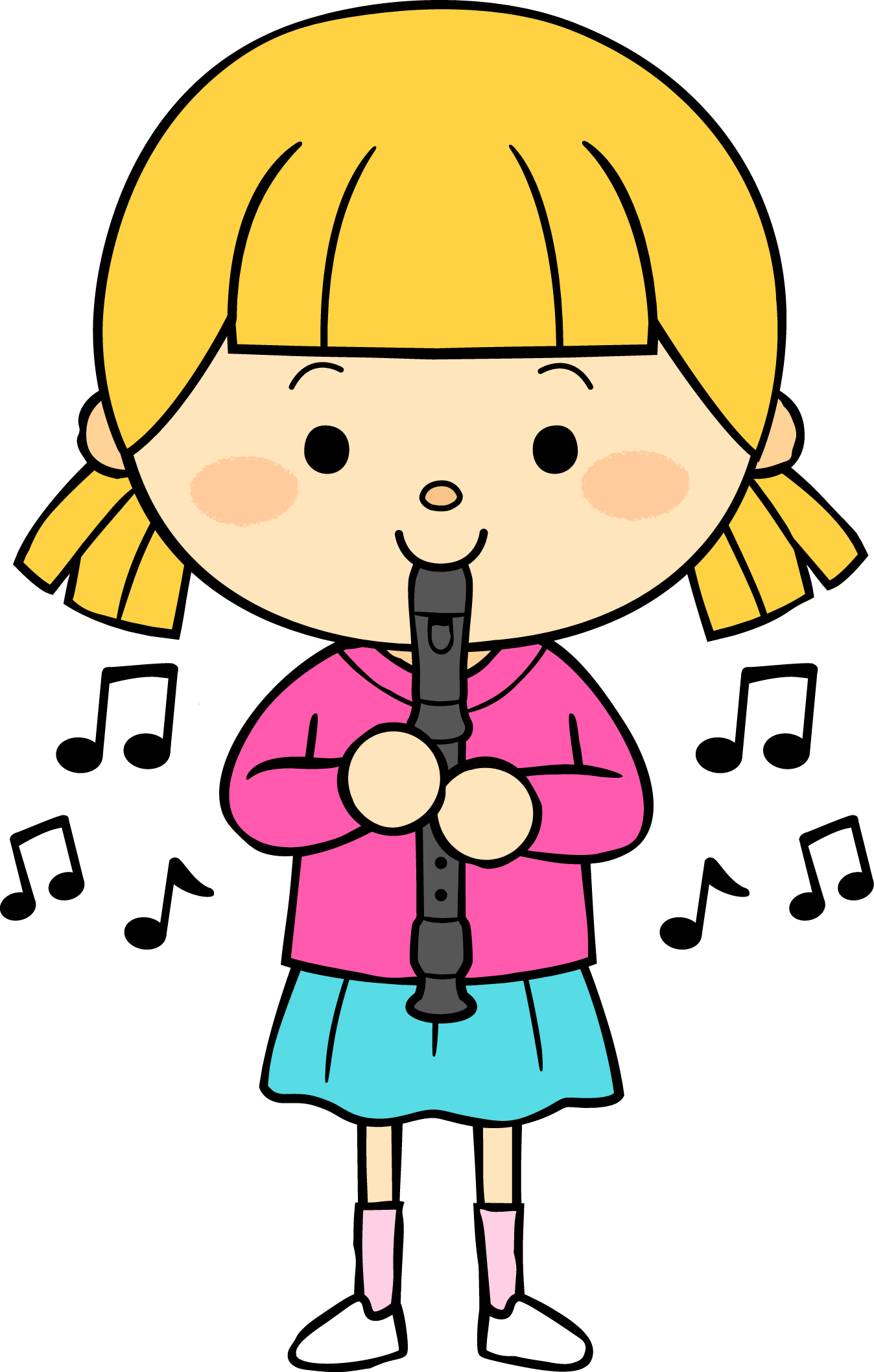 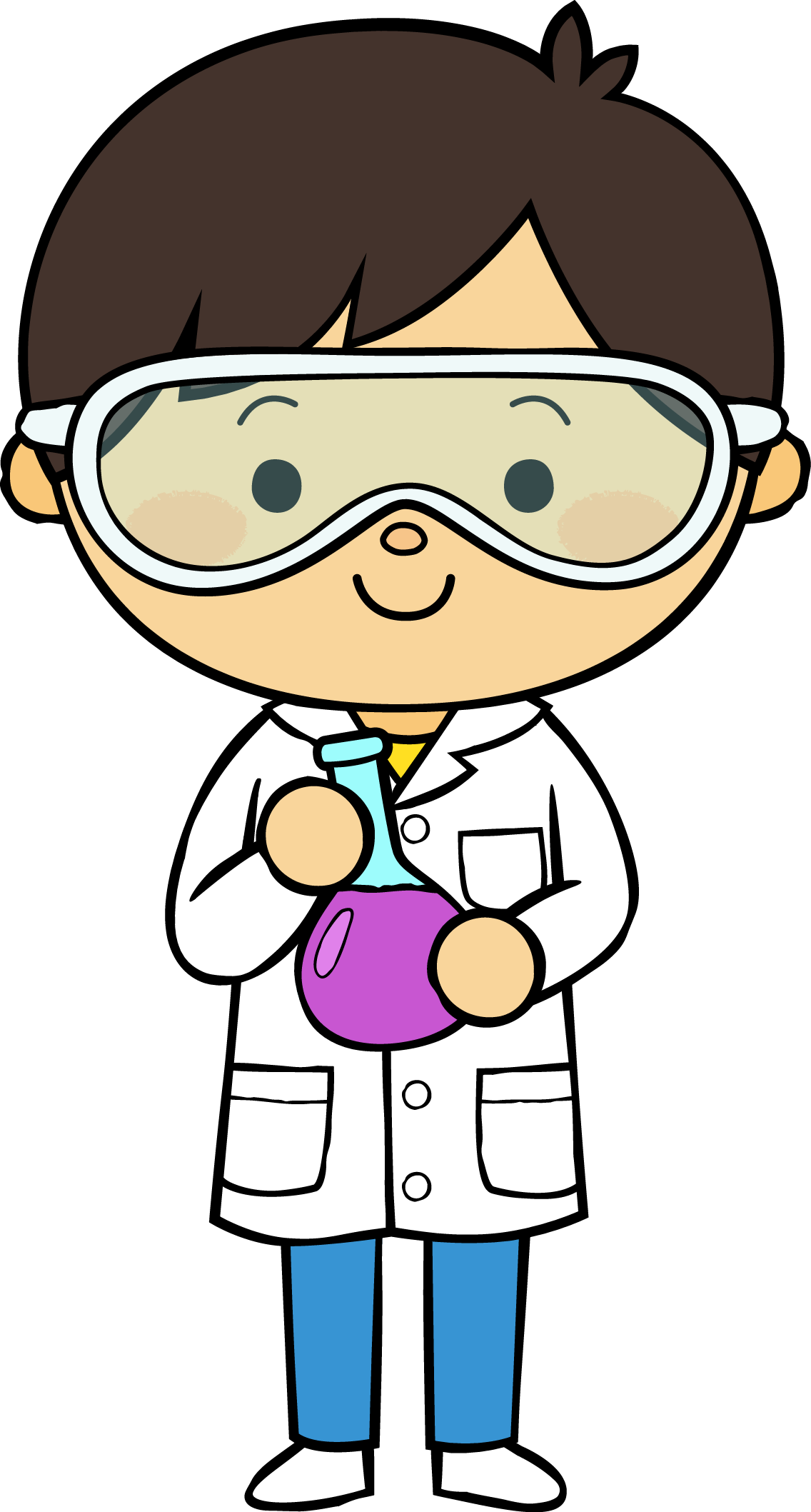 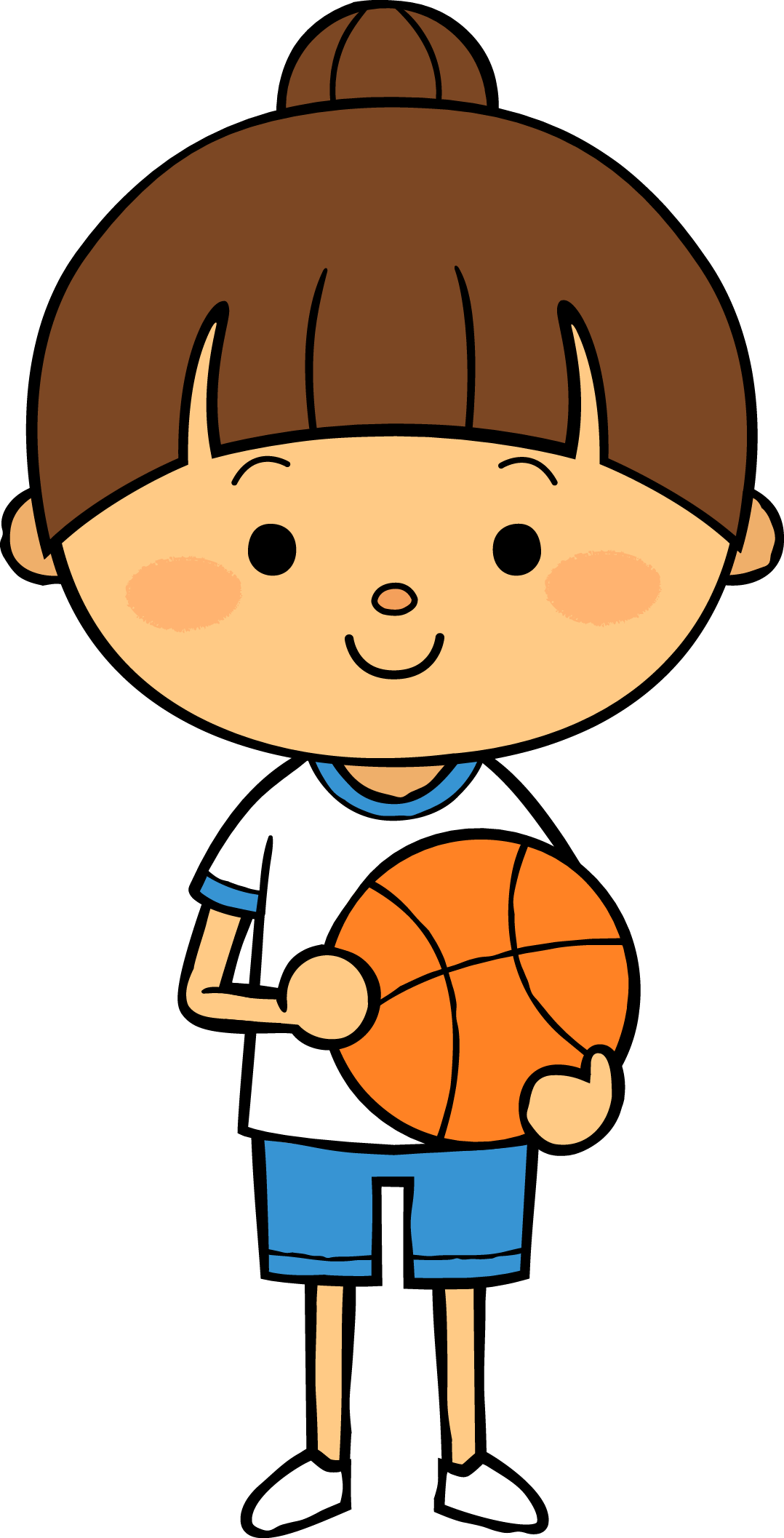 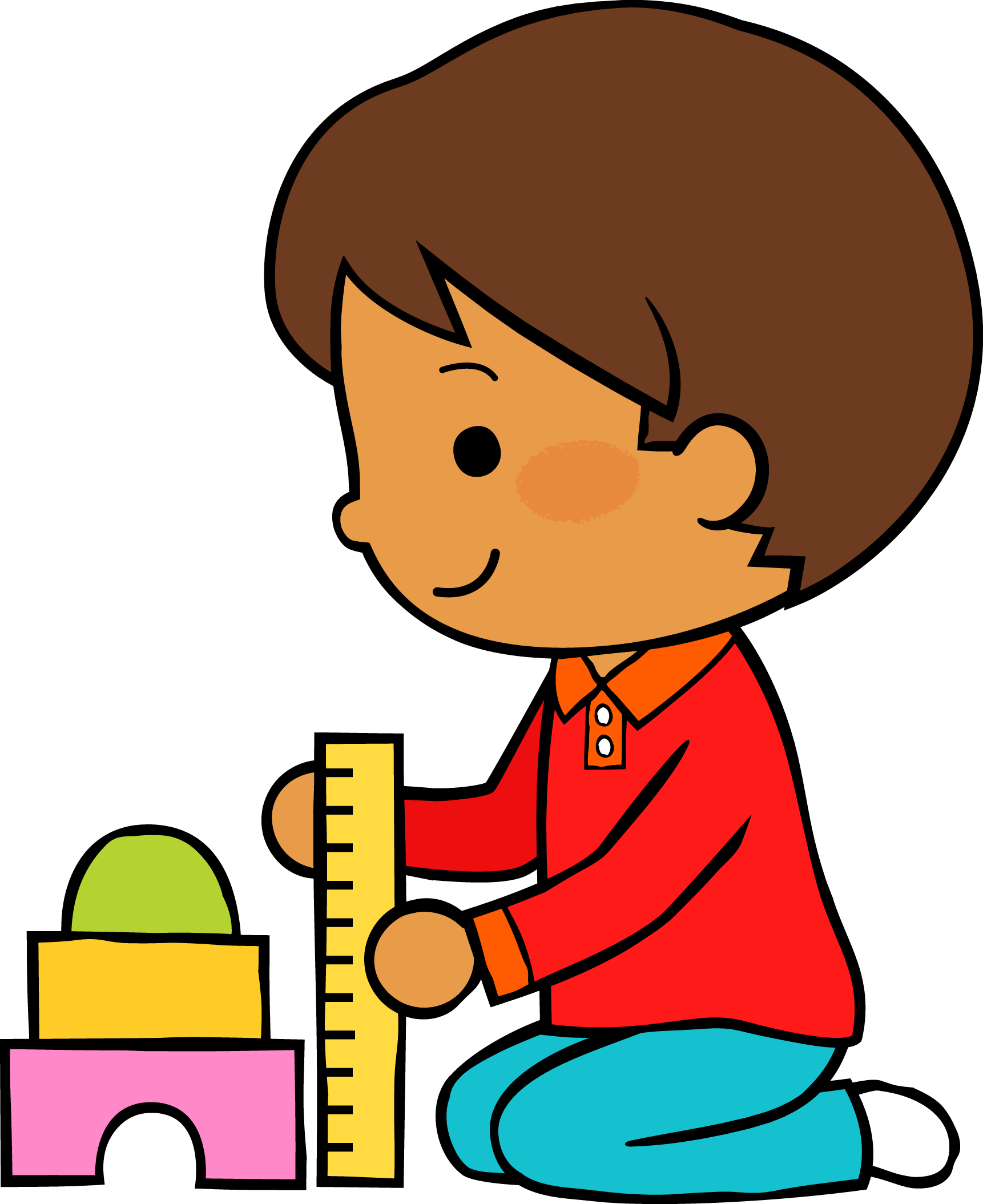 16       DIC       2020
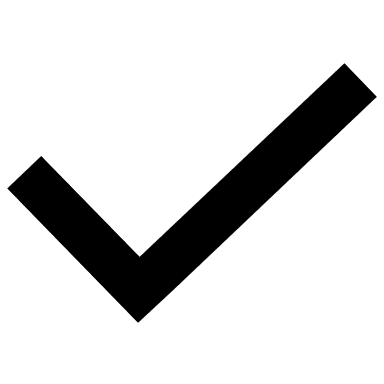 M
M
J
V
L
Situación de Aprendizaje: _”LA NAVIDAD”_
Autoevaluación
Manifestaciones de los alumnos
Aspectos de la planeación didáctica
Campos de formación y/o áreas de desarrollo personal y social a favorecer
Pensamiento 
matemático
Lenguaje y
comunicación
Exploración del mundo natural y social
Educación 
Física
Educación Socioemocional
Artes
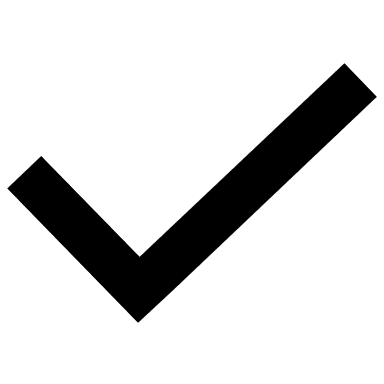 La jornada de trabajo fue:
Exitosa
Buena
Regular
Mala
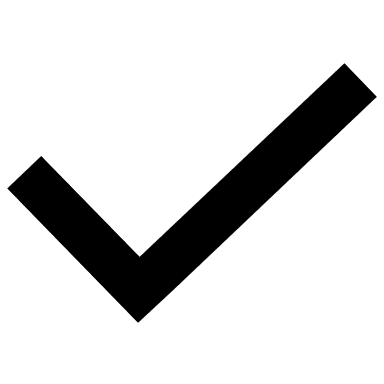 Observaciones
_Considero que las actividades planteadas fueron adecuadas a pesar de contar con alumnos de multigrado, los aprendizajes esperados se favorecieron y el material didáctico fue llamativo, manipulable, observable y auditivo con el que los alumnos interactuaron. Considero que el tiempo no lo organicé muy bien ya que los alumnos se ocupaban en diferentes horas ._
Logro de los aprendizajes esperados 
      Materiales educativos adecuados
       Nivel de complejidad adecuado 
       Organización adecuada
       Tiempo planeado correctamente
       Actividades planeadas conforme a lo planeado.
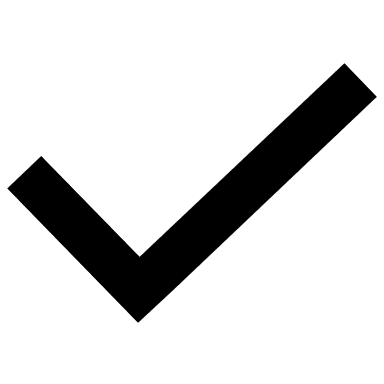 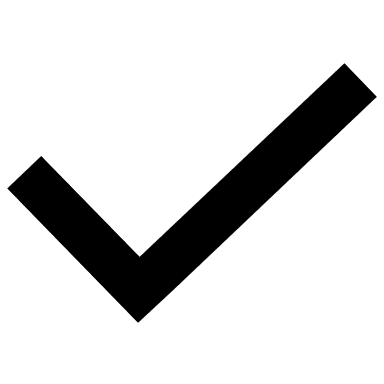 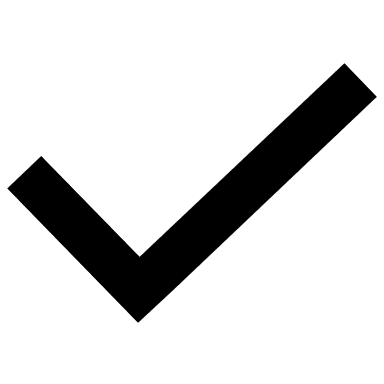 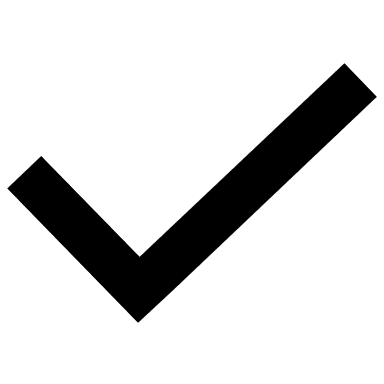 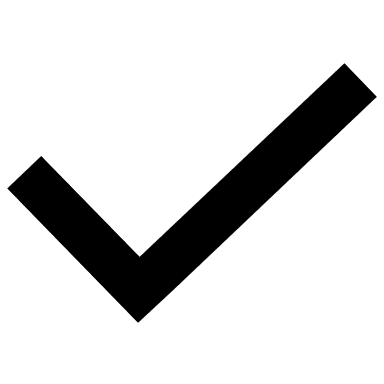 Interés en las actividades
Participación de la manera esperada
Adaptación a la organización establecida
Seguridad y cooperación al realizar las actividades
Todos   Algunos  Pocos   Ninguno
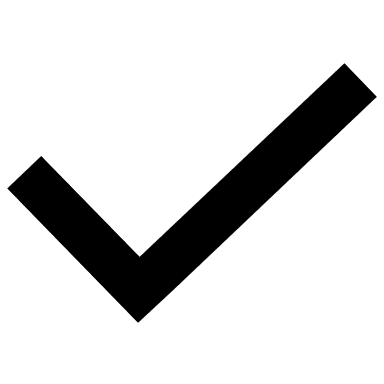 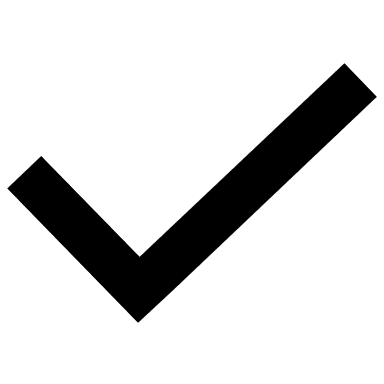 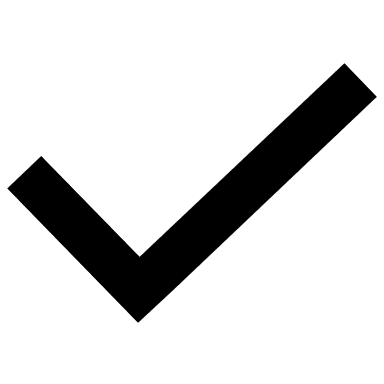 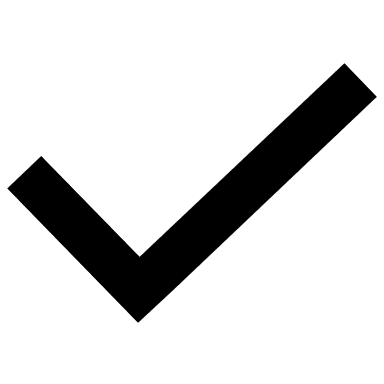 Rescato los conocimientos previos
Identifico y actúa conforme a las necesidades e intereses de los alumnos  
Fomento la participación de todos los alumnos 
Otorgo consignas claras
Intervengo adecuadamente
Fomento la autonomía de los alumnos
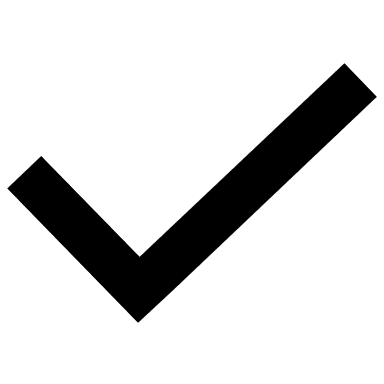 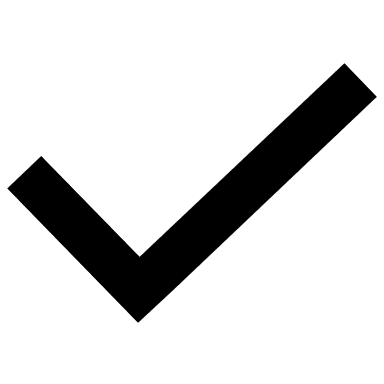 Si            No
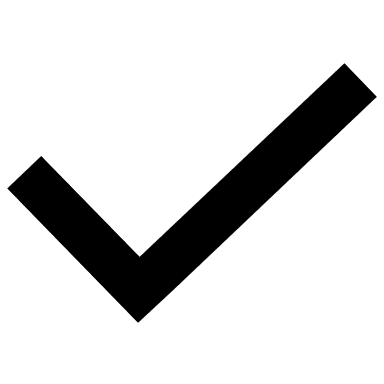 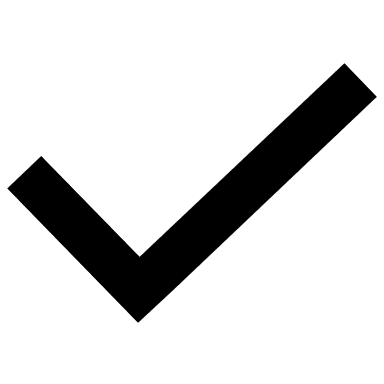 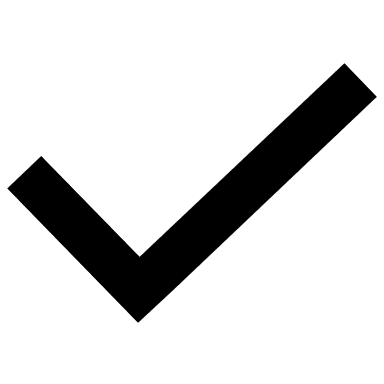 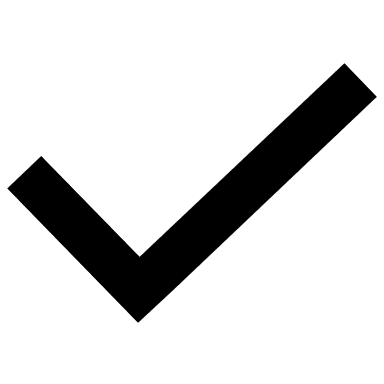 Logros
Dificultades
_Lo que más se me dificultó fue que los alumnos tuvieran esa iniciativa y seguridad para participar, aspecto que fui trabajando día a día, ganándome su confianza para así tener una participación más activa de su parte. _
_Se logró que las actividades fueran lo suficientemente atractivas para los niños, de esta manera los aprendizajes se favorecieron tal cual se esperaba._
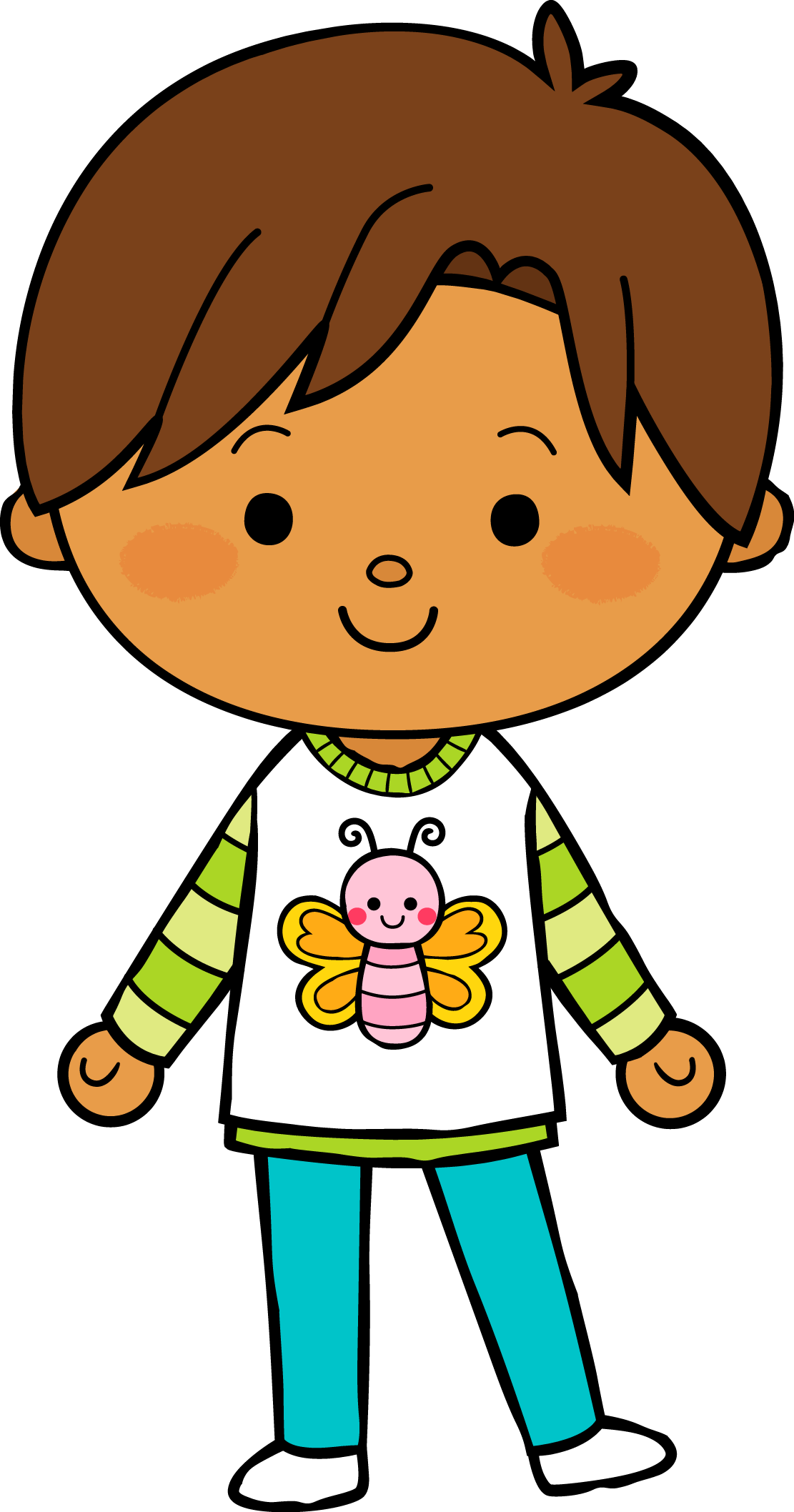 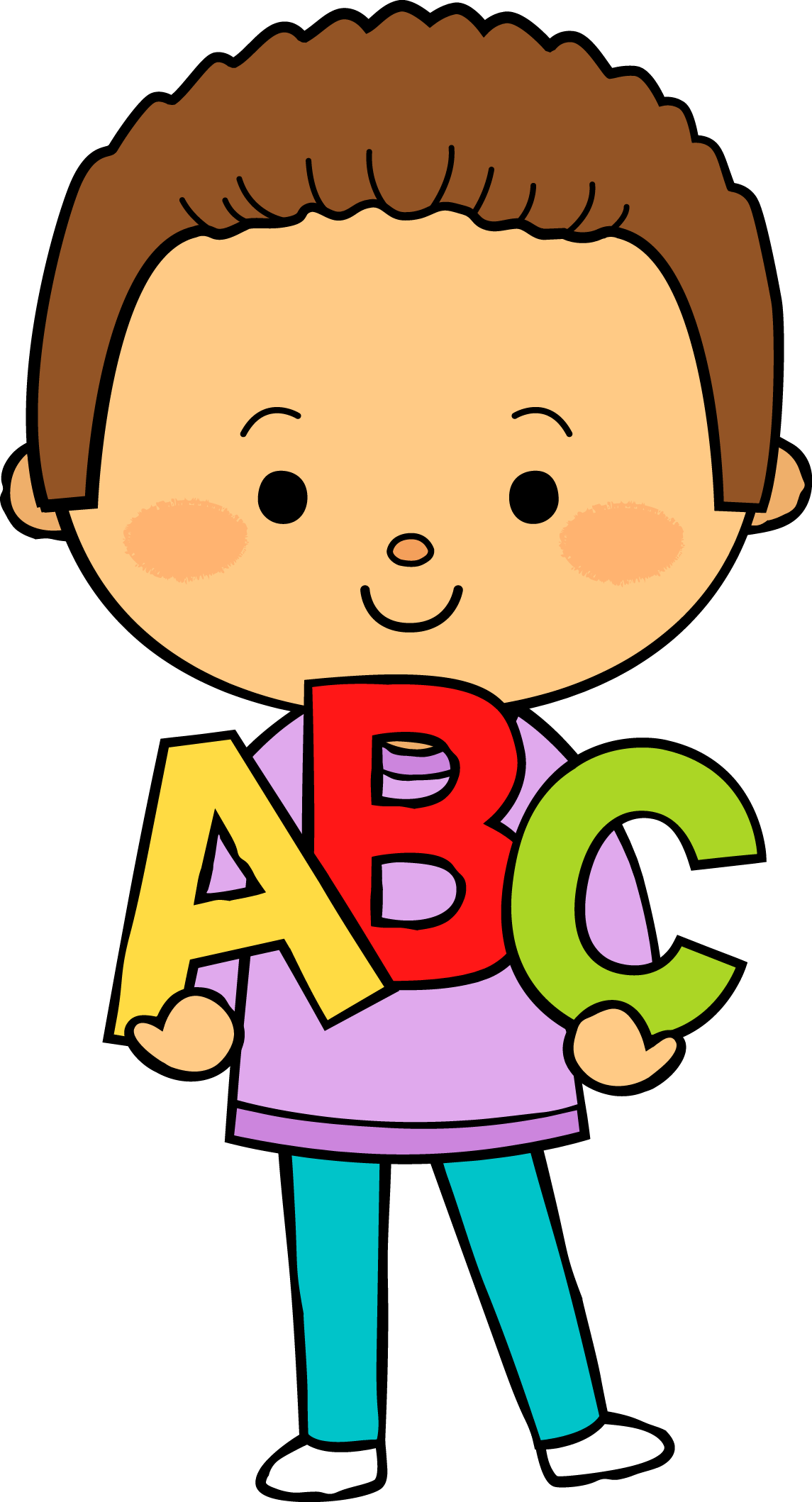 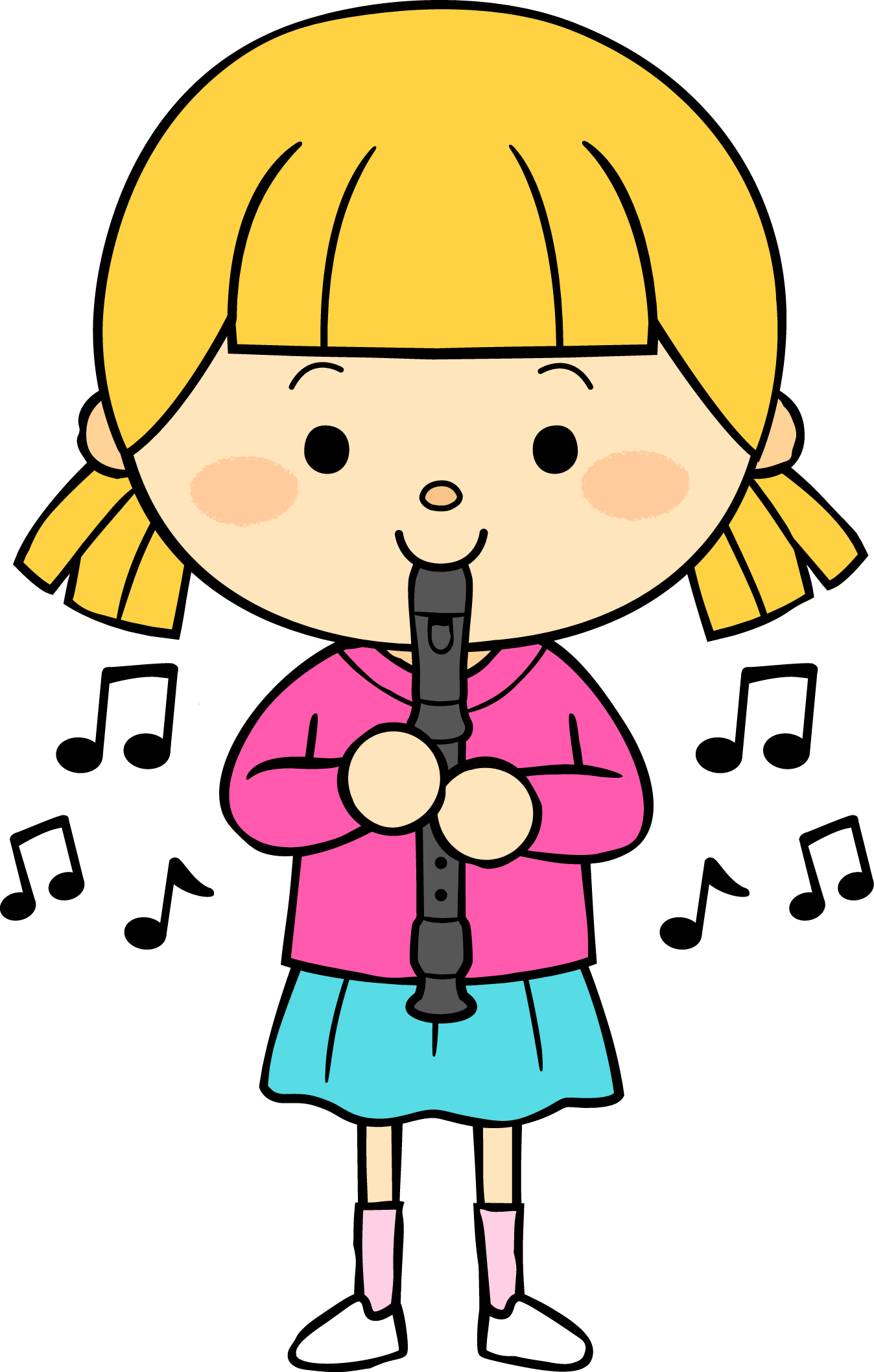 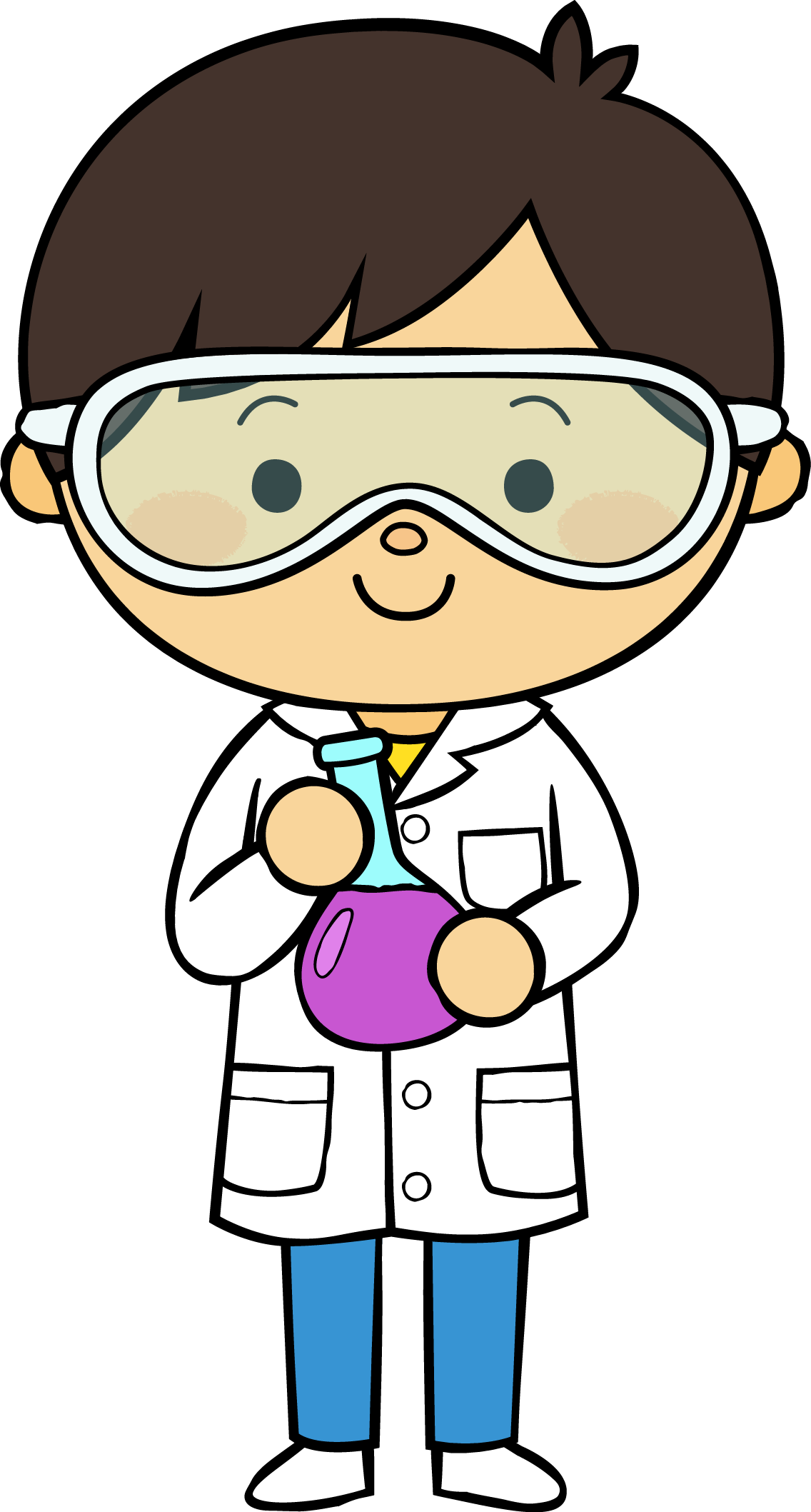 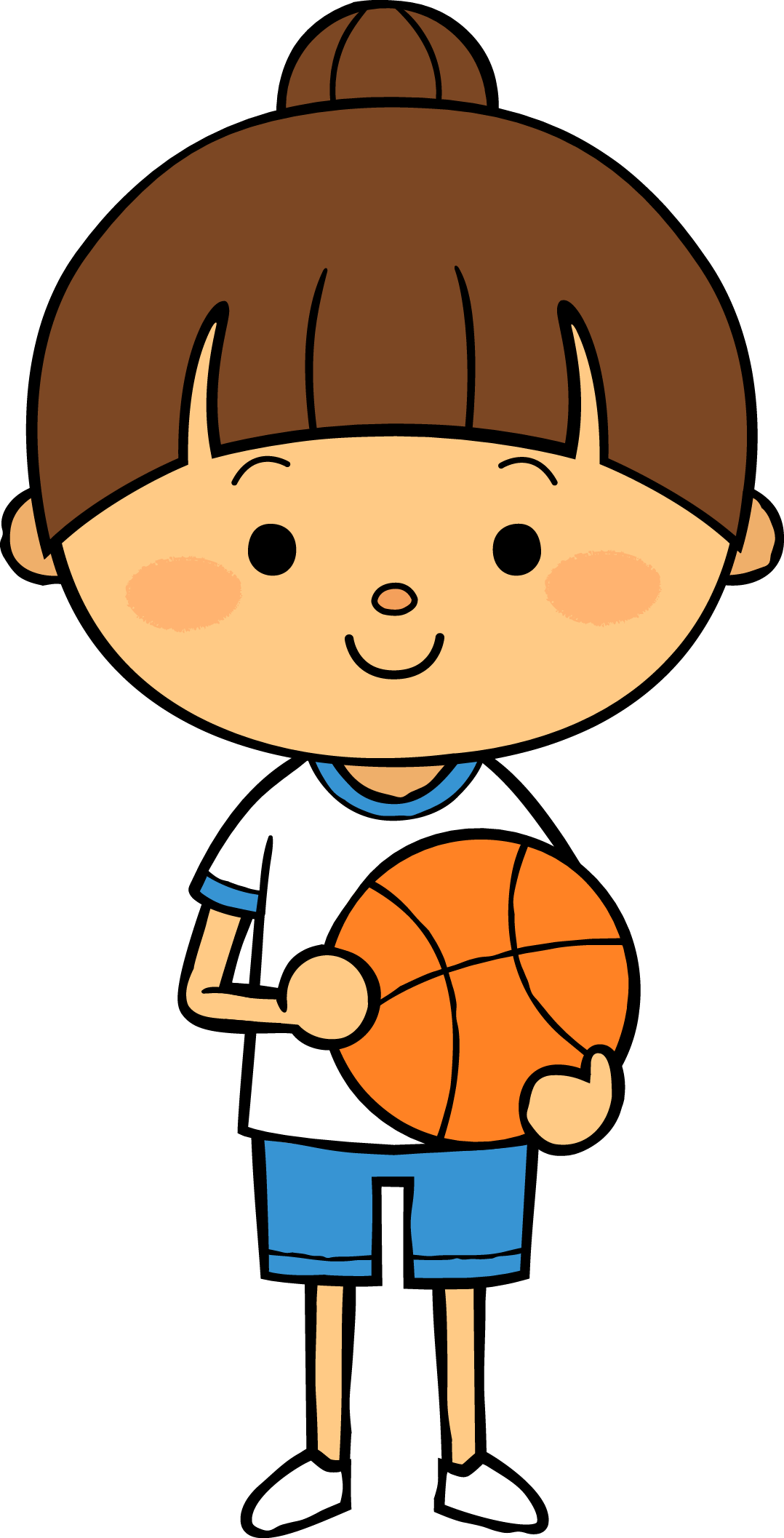 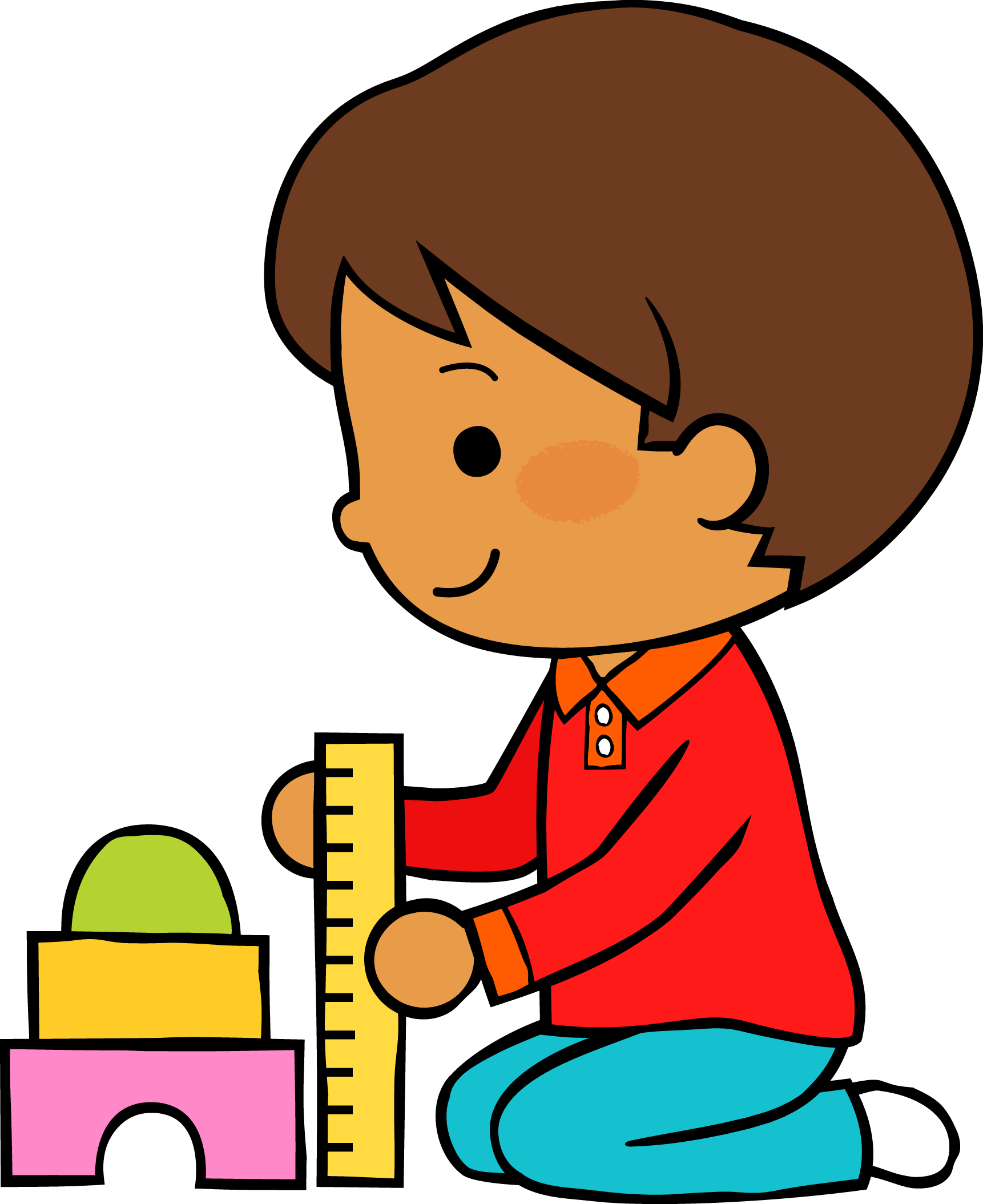 17       DIC       2020
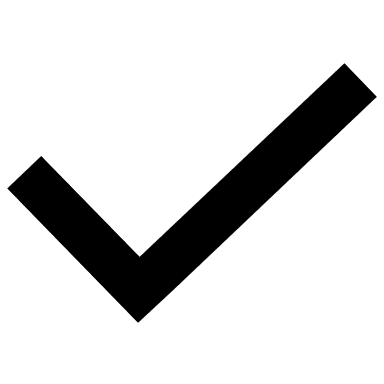 M
M
J
V
L
Situación de Aprendizaje: _”LA NAVIDAD”_
Autoevaluación
Manifestaciones de los alumnos
Aspectos de la planeación didáctica
Campos de formación y/o áreas de desarrollo personal y social a favorecer
Pensamiento 
matemático
Lenguaje y
comunicación
Exploración del mundo natural y social
Educación 
Física
Educación Socioemocional
Artes
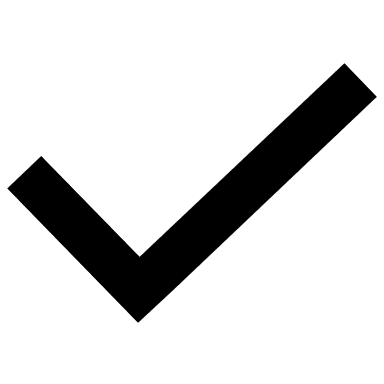 La jornada de trabajo fue:
Exitosa
Buena
Regular
Mala
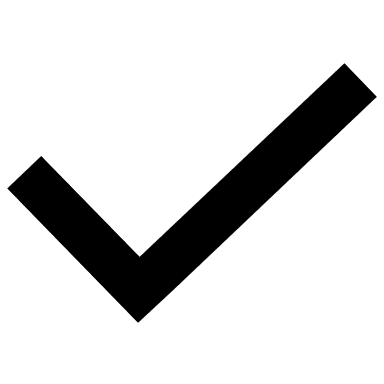 Observaciones
_Considero que las actividades planteadas fueron adecuadas a pesar de contar con alumnos de multigrado, los aprendizajes esperados se favorecieron y el material didáctico fue llamativo, manipulable, observable y auditivo con el que los alumnos interactuaron. Considero que el tiempo no lo organicé muy bien ya que los alumnos se ocupaban en diferentes horas ._
Logro de los aprendizajes esperados 
      Materiales educativos adecuados
       Nivel de complejidad adecuado 
       Organización adecuada
       Tiempo planeado correctamente
       Actividades planeadas conforme a lo planeado.
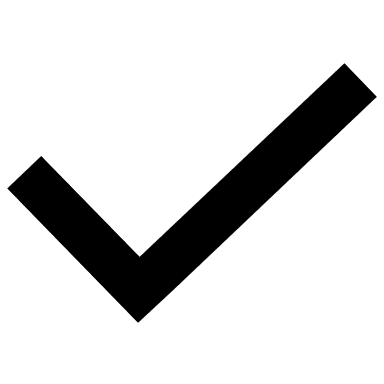 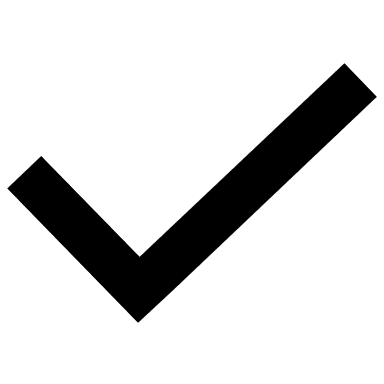 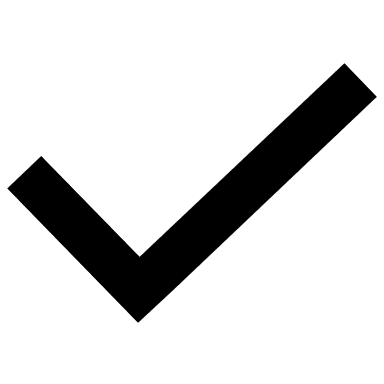 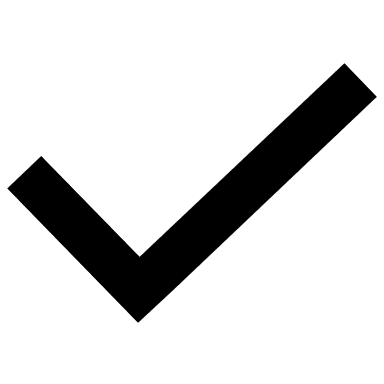 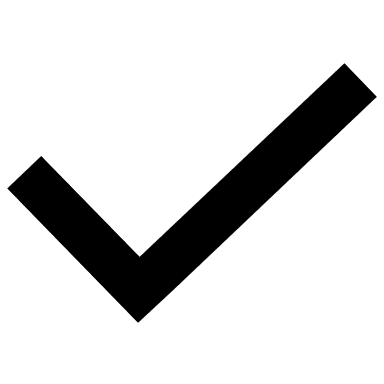 Interés en las actividades
Participación de la manera esperada
Adaptación a la organización establecida
Seguridad y cooperación al realizar las actividades
Todos   Algunos  Pocos   Ninguno
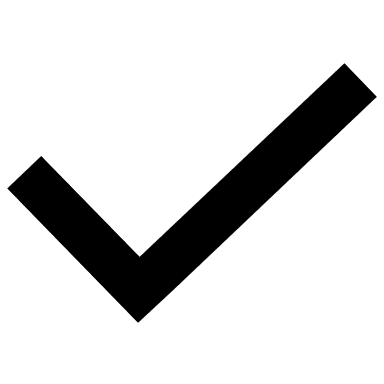 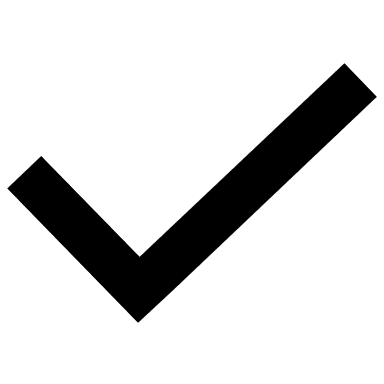 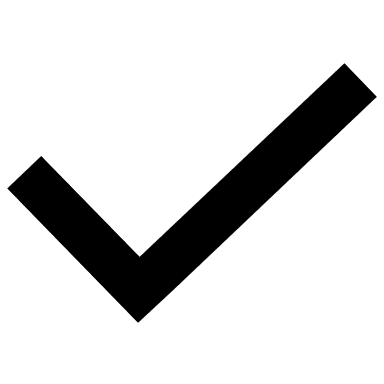 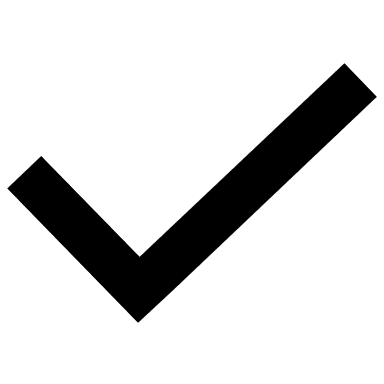 Rescato los conocimientos previos
Identifico y actúa conforme a las necesidades e intereses de los alumnos  
Fomento la participación de todos los alumnos 
Otorgo consignas claras
Intervengo adecuadamente
Fomento la autonomía de los alumnos
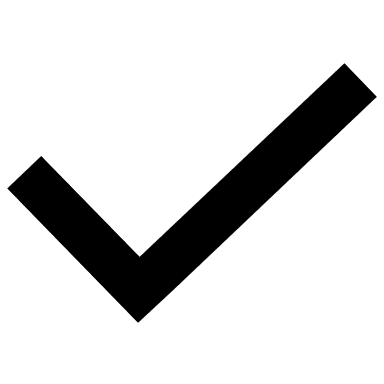 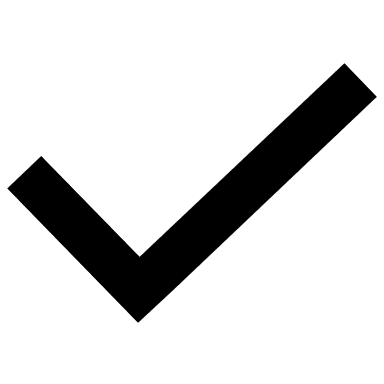 Si            No
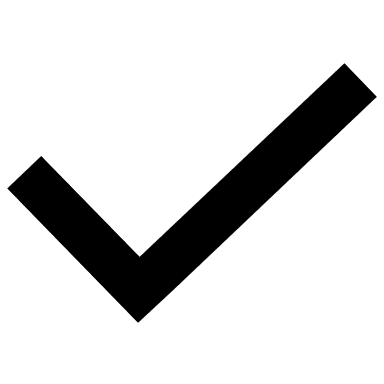 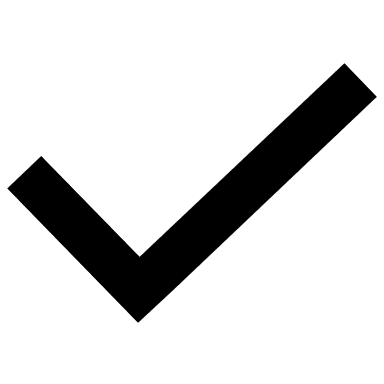 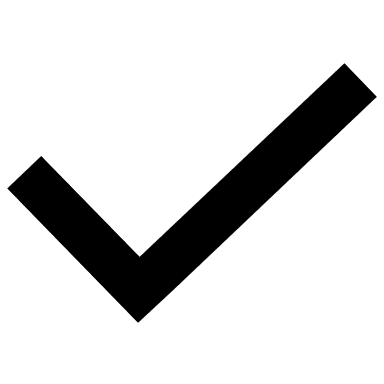 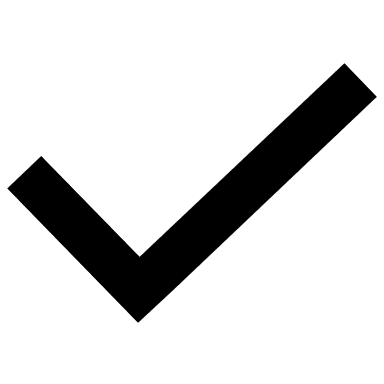 Logros
Dificultades
_Lo que más se me dificultó fue que los alumnos tuvieran esa iniciativa y seguridad para participar, aspecto que fui trabajando día a día, ganándome su confianza para así tener una participación más activa de su parte. _
_Se logró que las actividades fueran lo suficientemente atractivas para los niños, de esta manera los aprendizajes se favorecieron tal cual se esperaba._
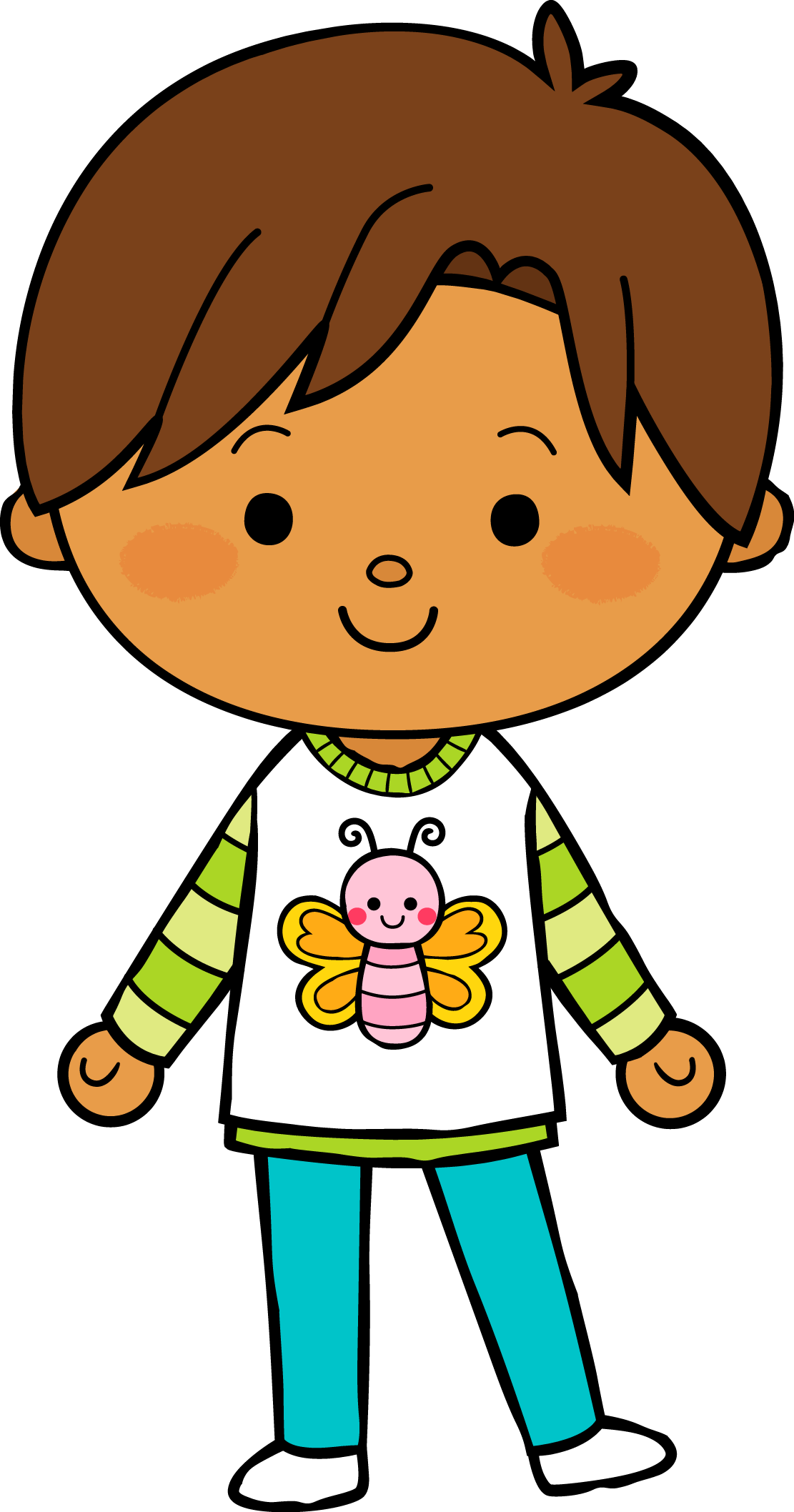 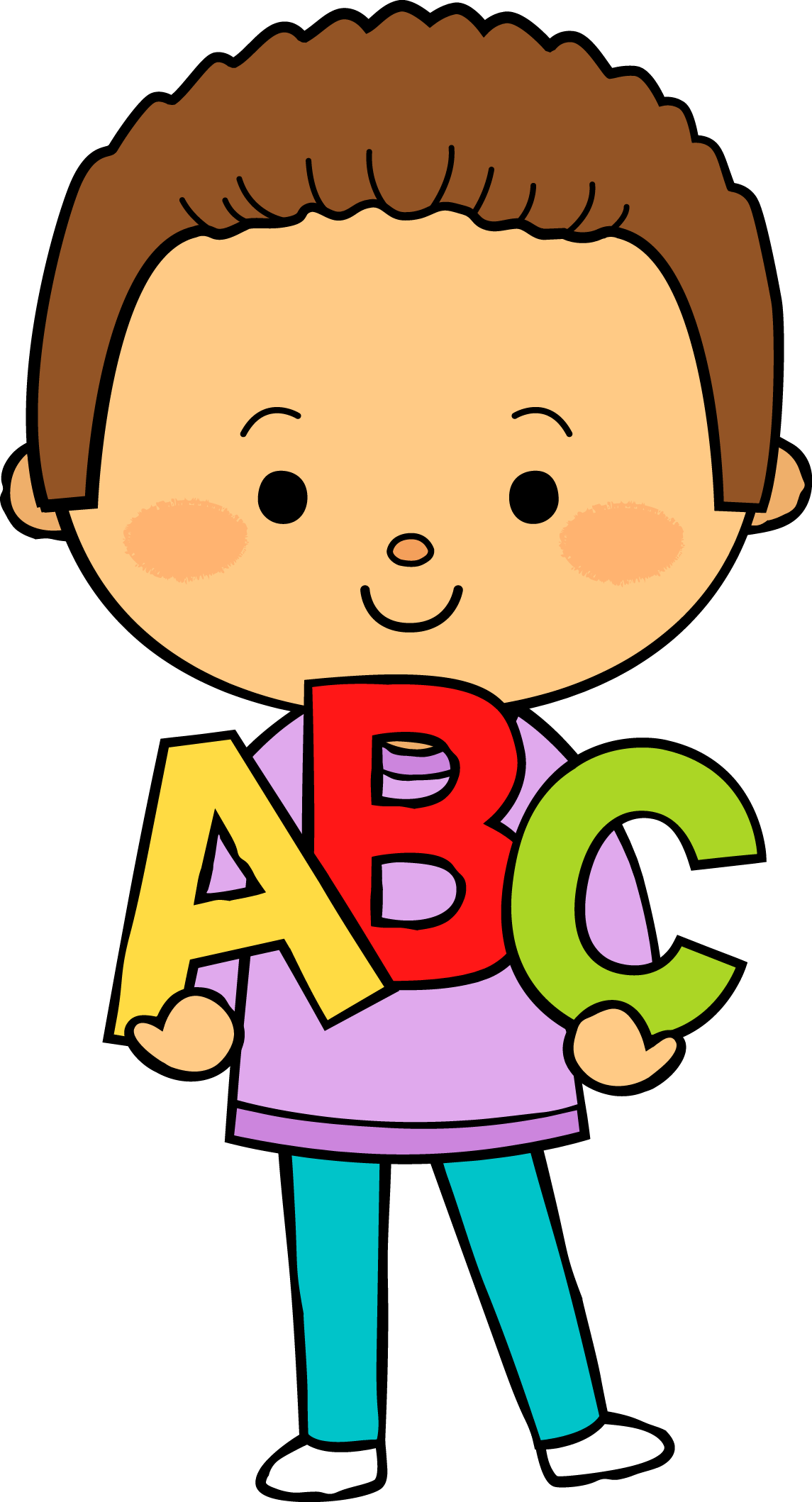 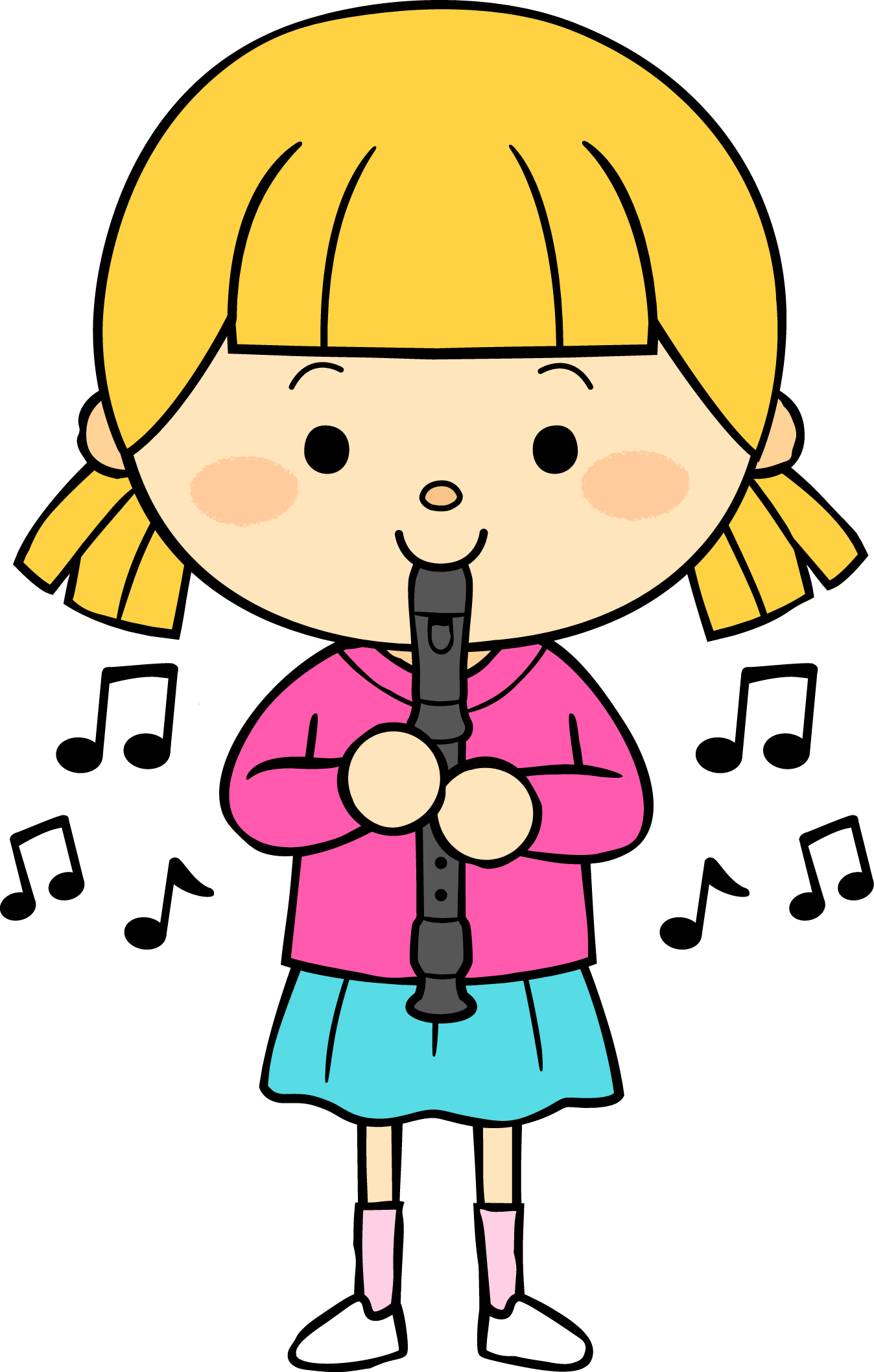 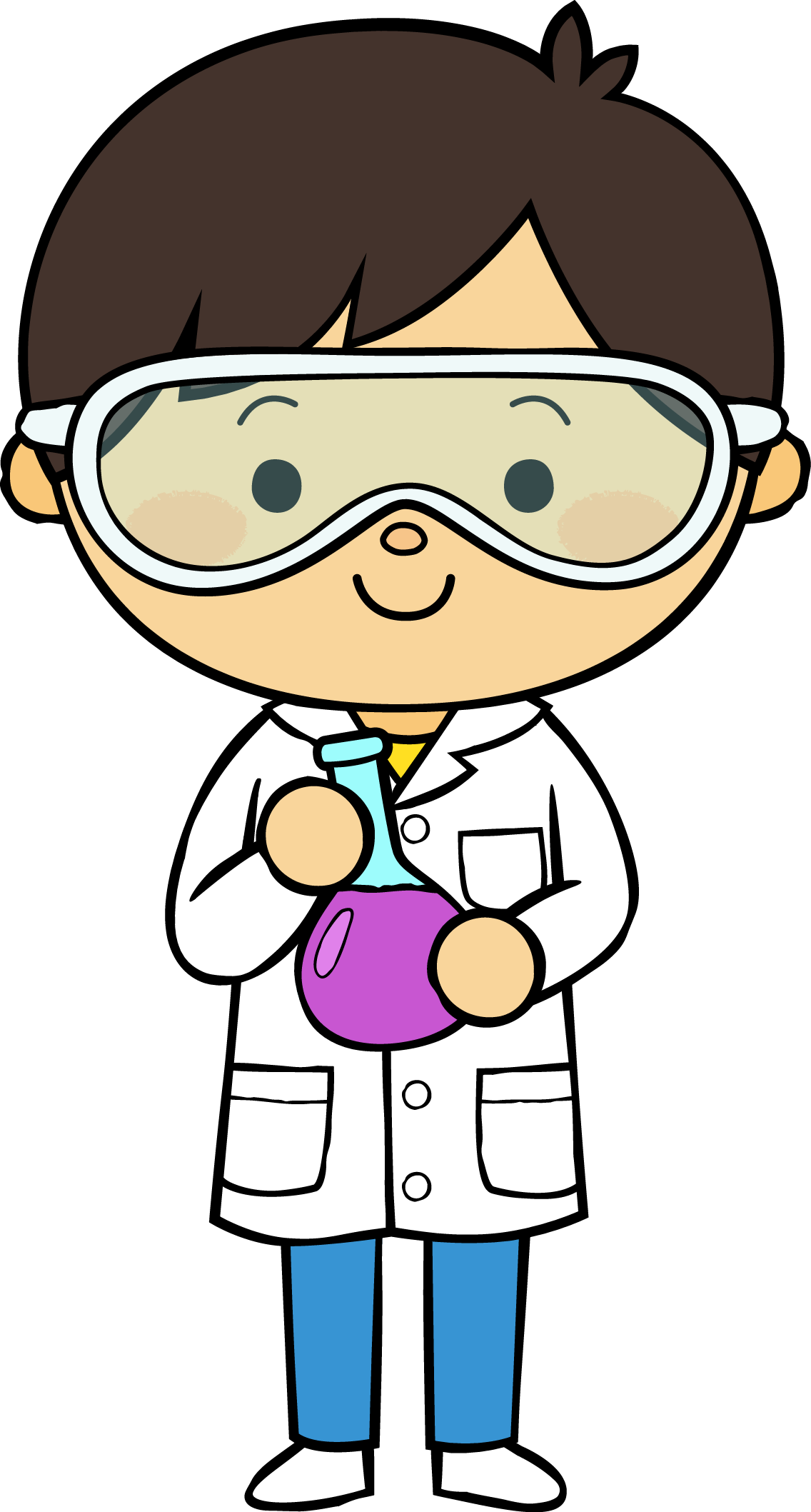 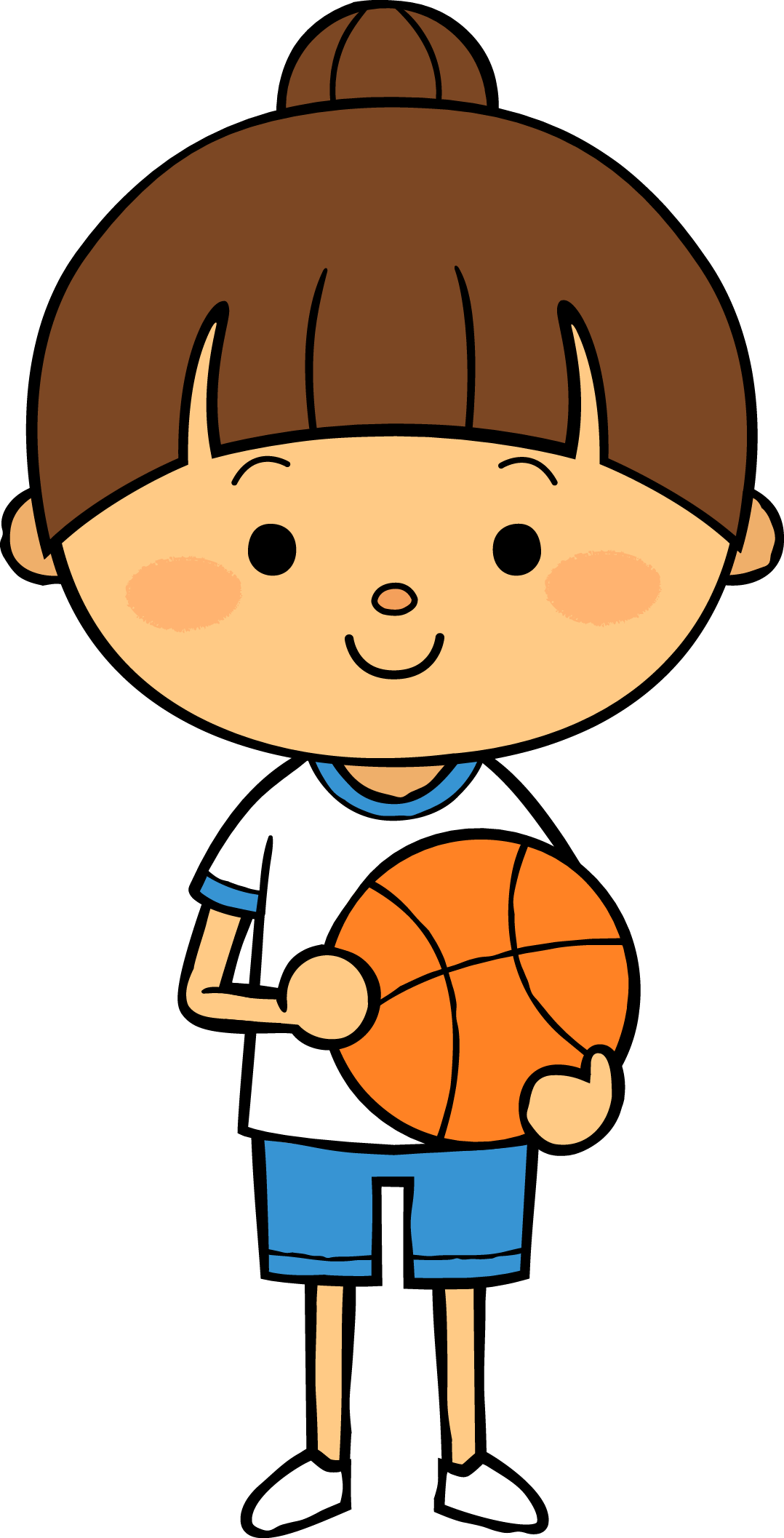 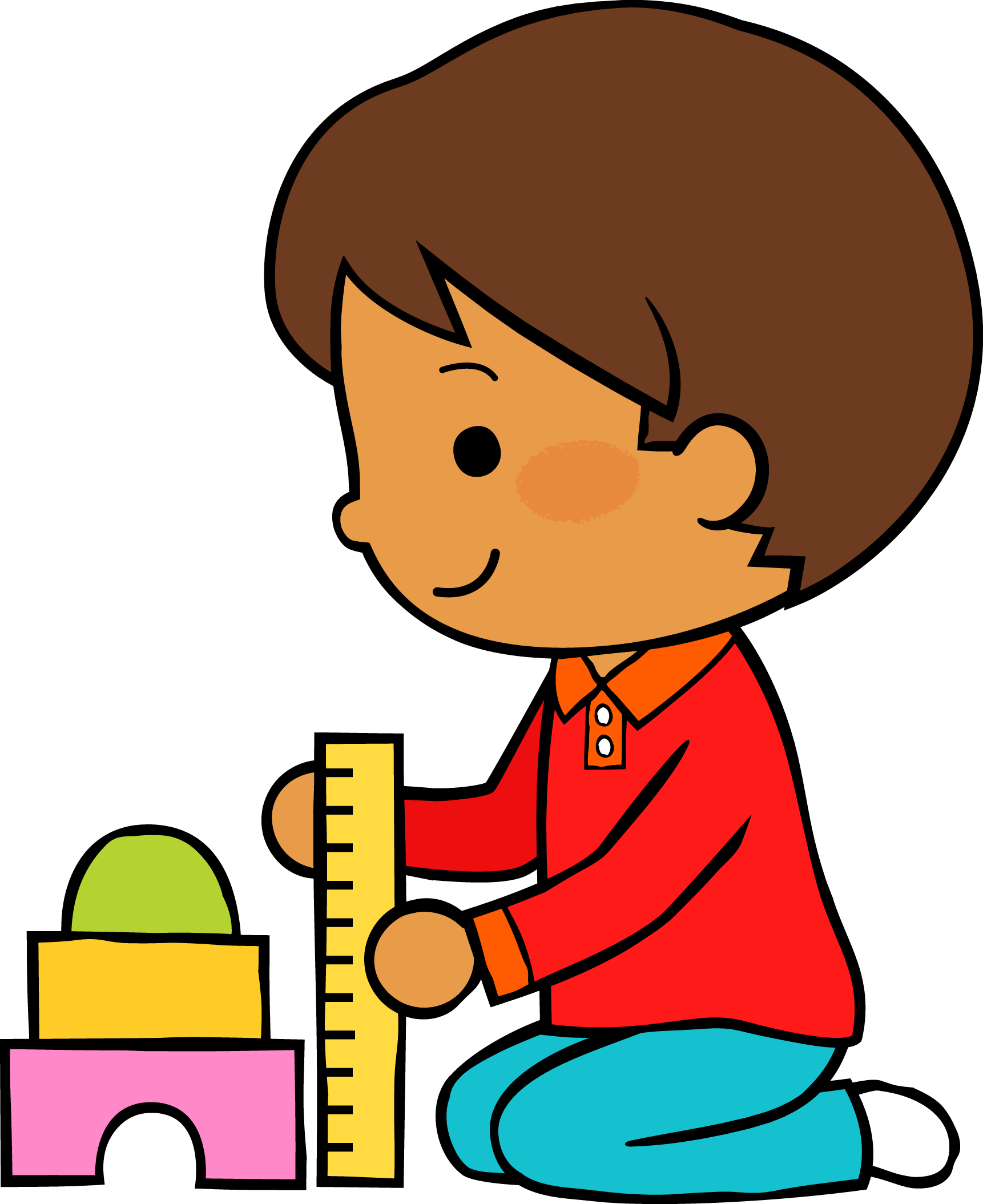 18       DIC       2020
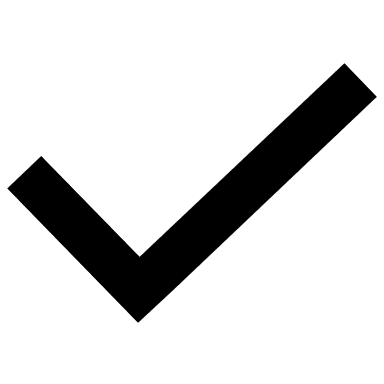 M
M
J
V
L
Situación de Aprendizaje: _”LA NAVIDAD”_
Autoevaluación
Manifestaciones de los alumnos
Aspectos de la planeación didáctica
Campos de formación y/o áreas de desarrollo personal y social a favorecer
Pensamiento 
matemático
Lenguaje y
comunicación
Exploración del mundo natural y social
Educación 
Física
Educación Socioemocional
Artes
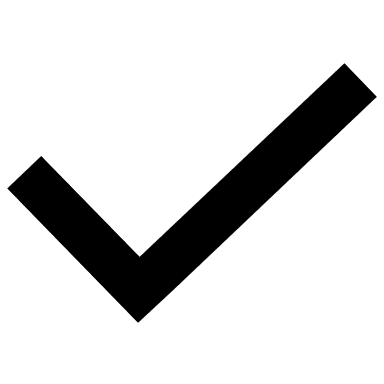 La jornada de trabajo fue:
Exitosa
Buena
Regular
Mala
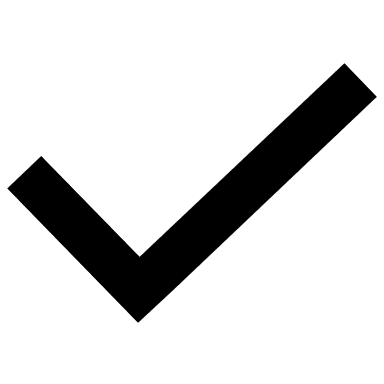 Observaciones
_Considero que las actividades planteadas fueron adecuadas a pesar de contar con alumnos de multigrado, los aprendizajes esperados se favorecieron y el material didáctico fue llamativo, manipulable, observable y auditivo con el que los alumnos interactuaron. Considero que el tiempo no lo organicé muy bien ya que los alumnos se ocupaban en diferentes horas ._
Logro de los aprendizajes esperados 
      Materiales educativos adecuados
       Nivel de complejidad adecuado 
       Organización adecuada
       Tiempo planeado correctamente
       Actividades planeadas conforme a lo planeado.
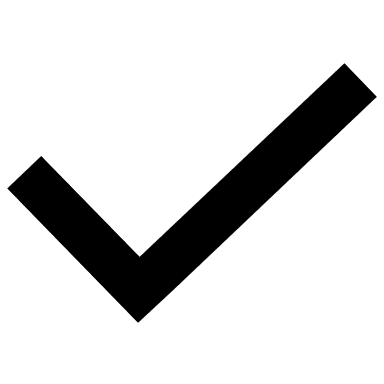 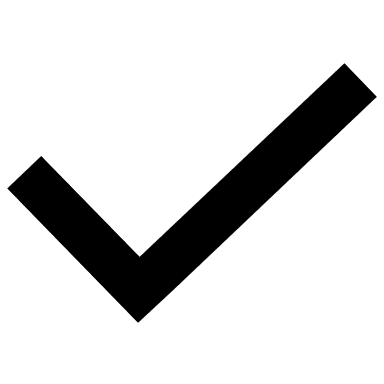 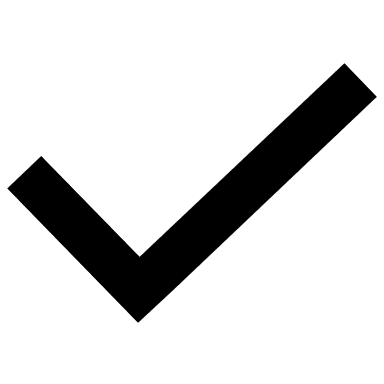 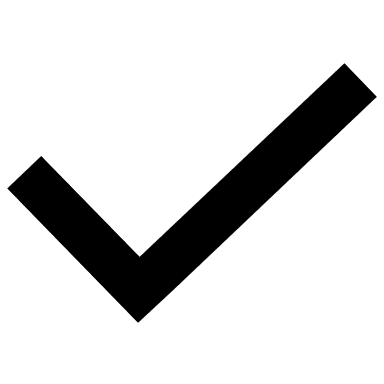 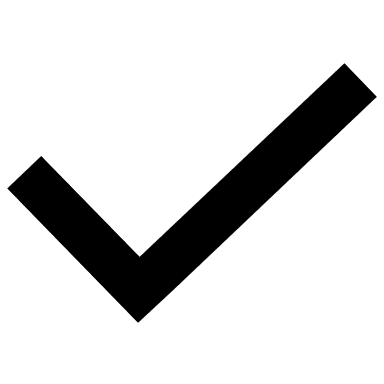 Interés en las actividades
Participación de la manera esperada
Adaptación a la organización establecida
Seguridad y cooperación al realizar las actividades
Todos   Algunos  Pocos   Ninguno
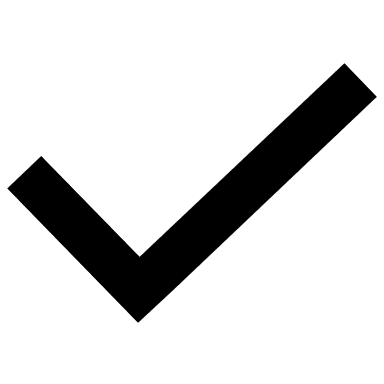 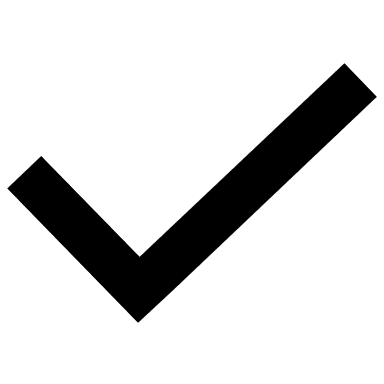 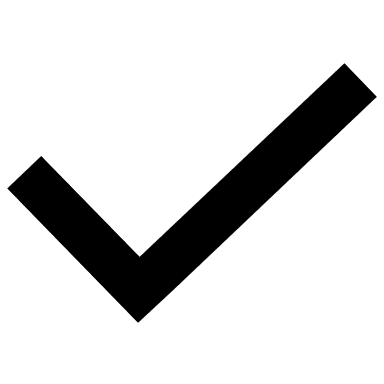 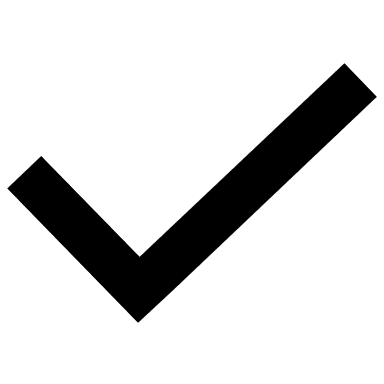 Rescato los conocimientos previos
Identifico y actúa conforme a las necesidades e intereses de los alumnos  
Fomento la participación de todos los alumnos 
Otorgo consignas claras
Intervengo adecuadamente
Fomento la autonomía de los alumnos
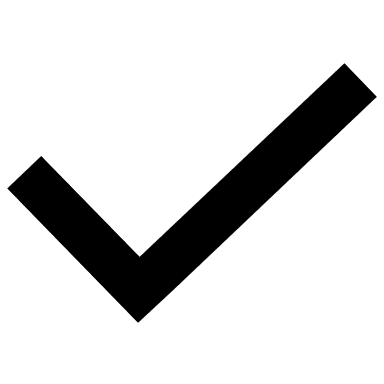 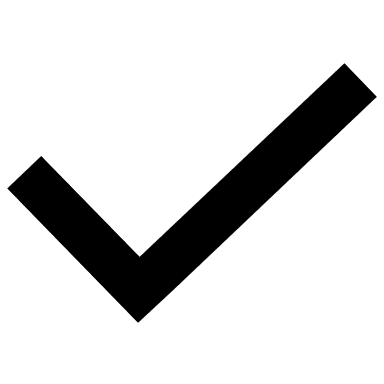 Si            No
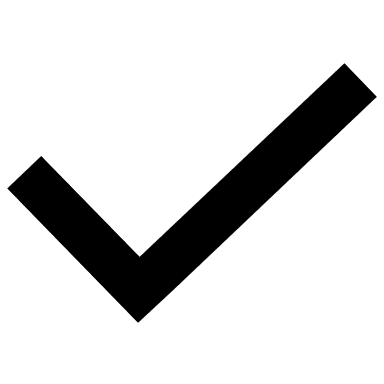 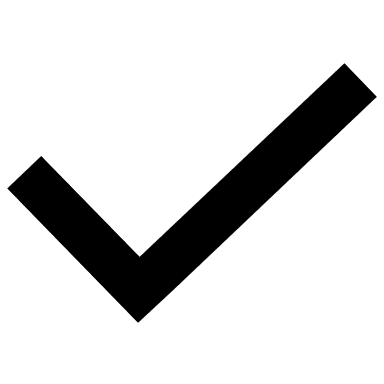 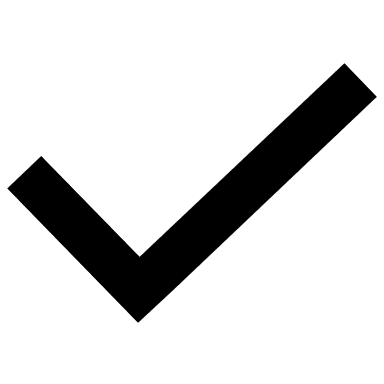 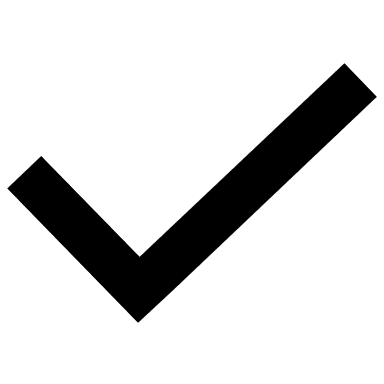 Logros
Dificultades
_Lo que más se me dificultó fue que los alumnos tuvieran esa iniciativa y seguridad para participar, aspecto que fui trabajando día a día, ganándome su confianza para así tener una participación más activa de su parte. _
_Se logró que las actividades fueran lo suficientemente atractivas para los niños, de esta manera los aprendizajes se favorecieron tal cual se esperaba._
Comienzo éste informe en cuanto a la distribución del espacio físico del aula, ya que es el espacio principal en el cual se llevó a cabo mí práctica, Hoyuelos (2005) subraya la importancia del acomodo del mobiliario y equipo dispuesto para las exigencias pedagógicas o funcionales, de manera que se constituya en un espacio amigable para todas las personas que lo habitan, acogedor, delicado y sensible que coadyuve en el desarrollo integral. El espacio en que acomodé a los tres niños considero fue el adecuado para obtener un aprendizaje significativo, estaba amplio, había luz y se podían desplazar a donde se requería para realizar cada una de las actividades, como el observar videos en la sala, quebrar la piñata o tener educación física en el patio.
Considero la habitación como un buen ambiente generador de aprendizajes ya que un ambiente de aprendizaje se constituye por todos los elementos físico-sensoriales, como la luz, el color, el sonido, el espacio, el mobiliario, etc., que caracterizan el lugar donde un estudiante ha de realizar su aprendizaje (Hunsen y Postlehwaite, 1989).
Ausubel (1983), mediante su teoría, enfatiza la importancia que tiene para los estudiantes la formación intelectual. Dicha situación implica para los docentes un reto, ya que supone para ellos la búsqueda de estrategias de enseñanza-aprendizaje así como actividades de aprendizaje y evaluación que conduzcan a interesar a los alumnos en el aprendizaje del contenido de la materia, lo cual a su vez será el medio por el cual se buscará desarrollar habilidades y valores implícitos en la disciplina estudiada, así como los requeridos para enfrentar un mundo cada vez más complejo. Las actividades propuestas desarrollan su intelecto y favorecen aprendizajes de cada campo de formación académica y áreas de desarrollo personal y social, las hacen tener un pensamiento crítico, reflexivo y participativo acorde a sus edades. Cada actividad tenía un grado de dificultad determinado de acuerdo a las necesidades de los alumnos y conforme quedaba clara la actividad y se concluía con éxito iba aumentando su nivel de dificultad.
Los nuevos hallazgos en la ciencia del aprendizaje generan preguntas importantes acerca del diseño de ambientes de aprendizaje, que sugieren repensar lo que se enseña, cómo se enseña y cómo se evalúa. También se orienta a las características generales de los ambientes de aprendizaje que necesitan ser examinadas a la luz de nuevos desarrollos de la ciencia del aprendizaje. Cada campo y área cuenta con su instrumento de evaluación y a lo que me pude percatar mediante la observación, los alumnos realizaban y concluían sus actividades exitosamente tal fue el caso de pensamiento matemático junto a educación física y favorecían cada uno de los aprendizajes esperados.
Díaz Barriga F. (2006) menciona que, el aprendizaje por medio de proyectos es un aprendizaje eminentemente experiencial, pues se aprende al hacer y al reflexionar sobre lo que se hace en contextos de prácticas situadas y auténticas, caso que sucedió en el taller al realizar la piñata se conoció su significado, se reflexionó sobre ello, se siguieron diversos pasos en un proceso y al final se disfrutó de este proyecto al quebrar la piñata.

Referencias bibliográficas
AUSUBEL, NOVAK y HANESIAN (1983) Psicología Educativa: Un punto de vista cognoscitivo .2° Ed.TRILLAS México. 
Hoyuelos, A. (2005b). La escuela, ámbito estético educativo. En I. Cabanellas y C. Eslava (Coords.), Territorios de la infancia. Diálogos entre la arquitectura y la pedagogía (pp. 166- 175). Barcelona: Editorial Graó.
La creación de ambientes de aprendizaje en la escuela John D. Bransford Ann L. Brown y Rodney R. Co. http://formacion.sigeyucatan.gob.mx/formacion/materiales/4/2/d2/p4/3.%20BRADSFORD,%20J.%20La%20creacion_de_ambientesaprendizaje.pdf
Díaz Barriga F. (2006). Enseñanza Situada. México: Mc Graw Hill.